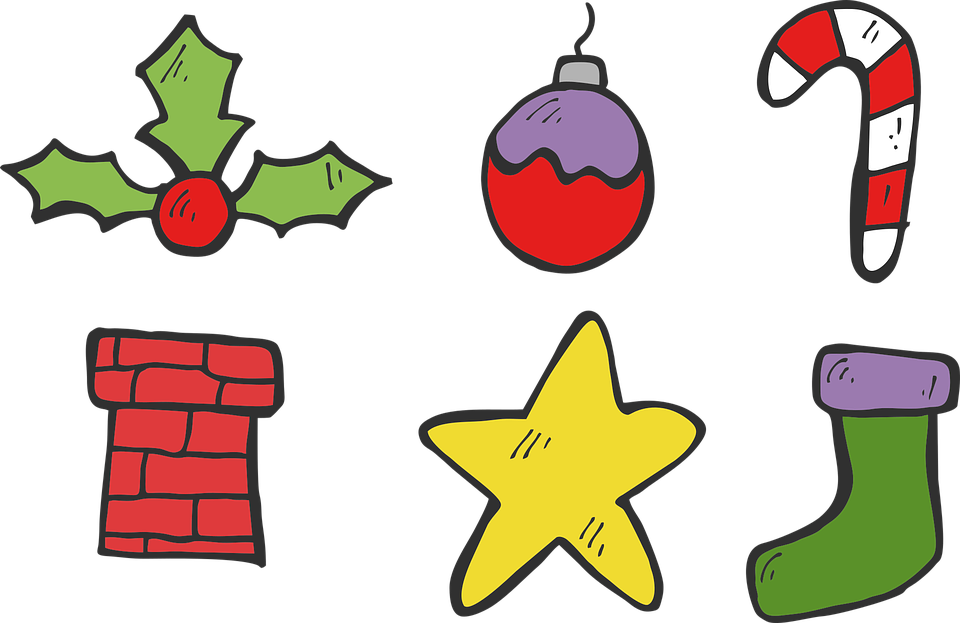 Describing me and others
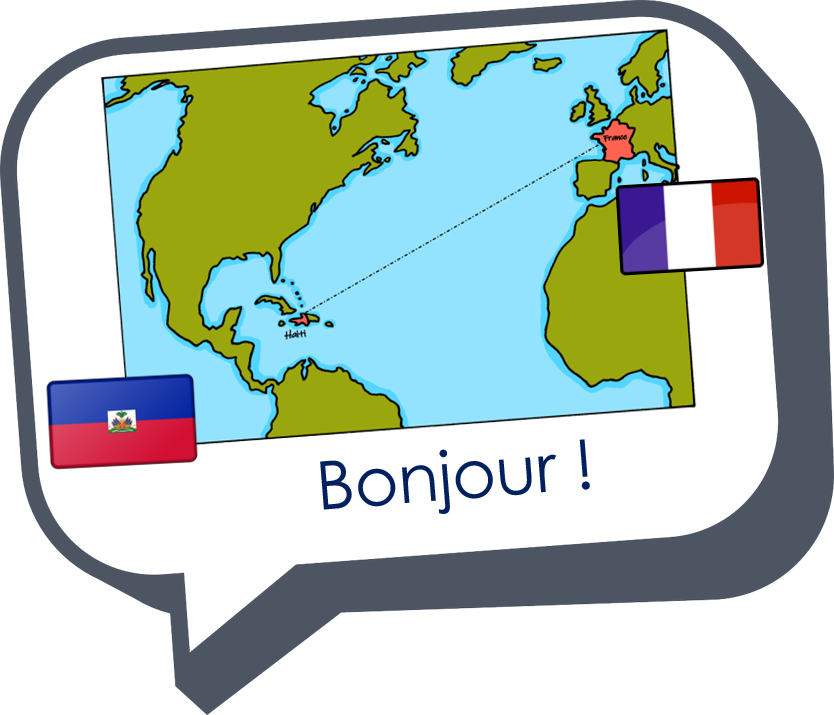 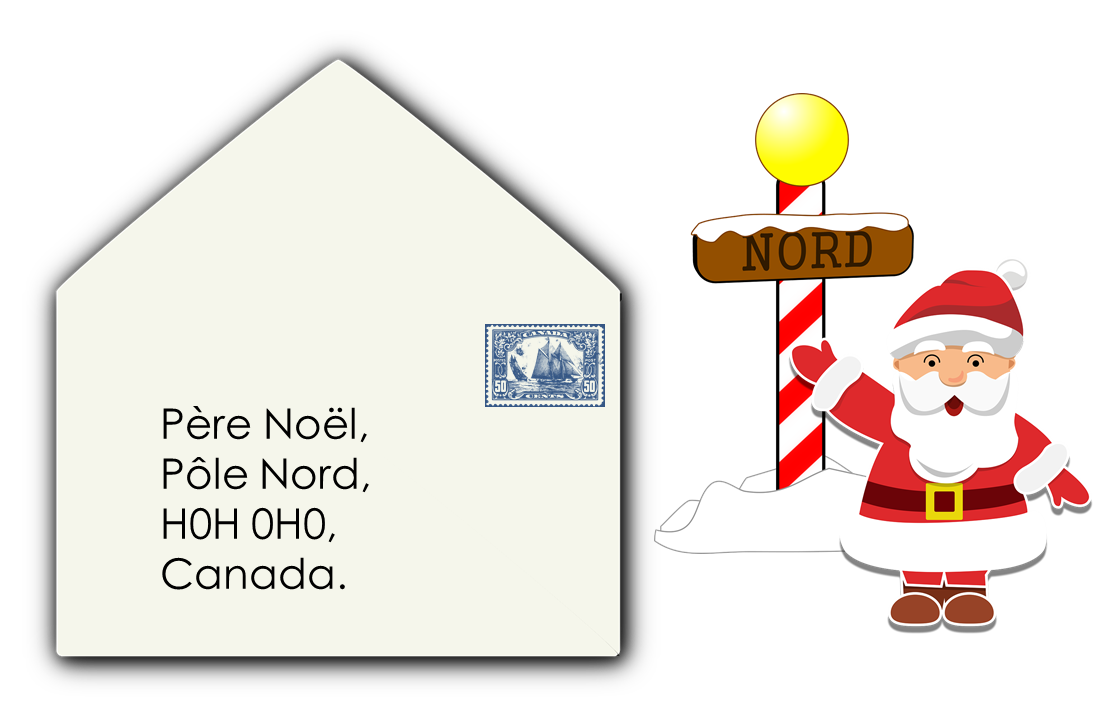 vert
Phonics quiz
Christmas traditions in Canada
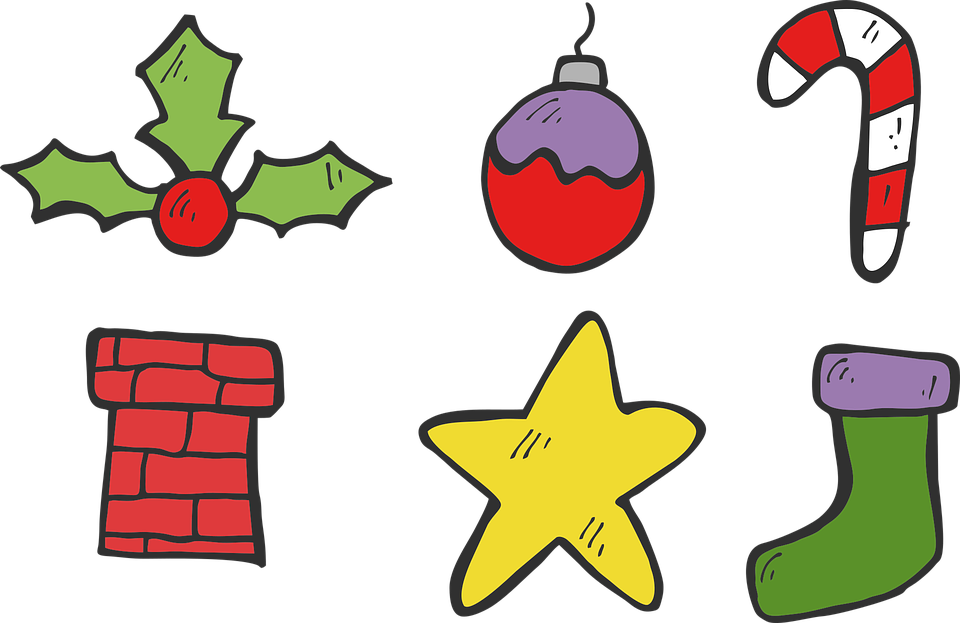 [Speaker Notes: Artwork by Steve Clarke. Pronoun pictures from NCELP (www.ncelp.org). All additional pictures selected from Pixabay and are
available under a Creative Commons license, no attribution required.

This lesson contains a phonics assessment to check progress in SSC practised in the first 12 weeks of this year’s course.]
En France
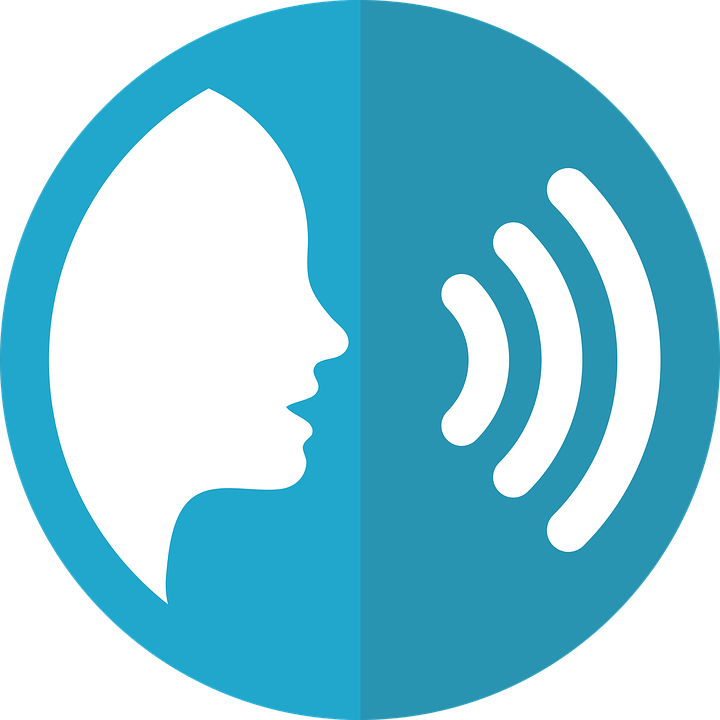 Read aloud the French name of each town/city and the name of the French person who lives there.
You have not learnt these words so just use what you know about how to pronounce French.
prononcer
Remember Silent Final Consonants!
D e n a i n
C l u n y
T a l e n c e
N i o r t
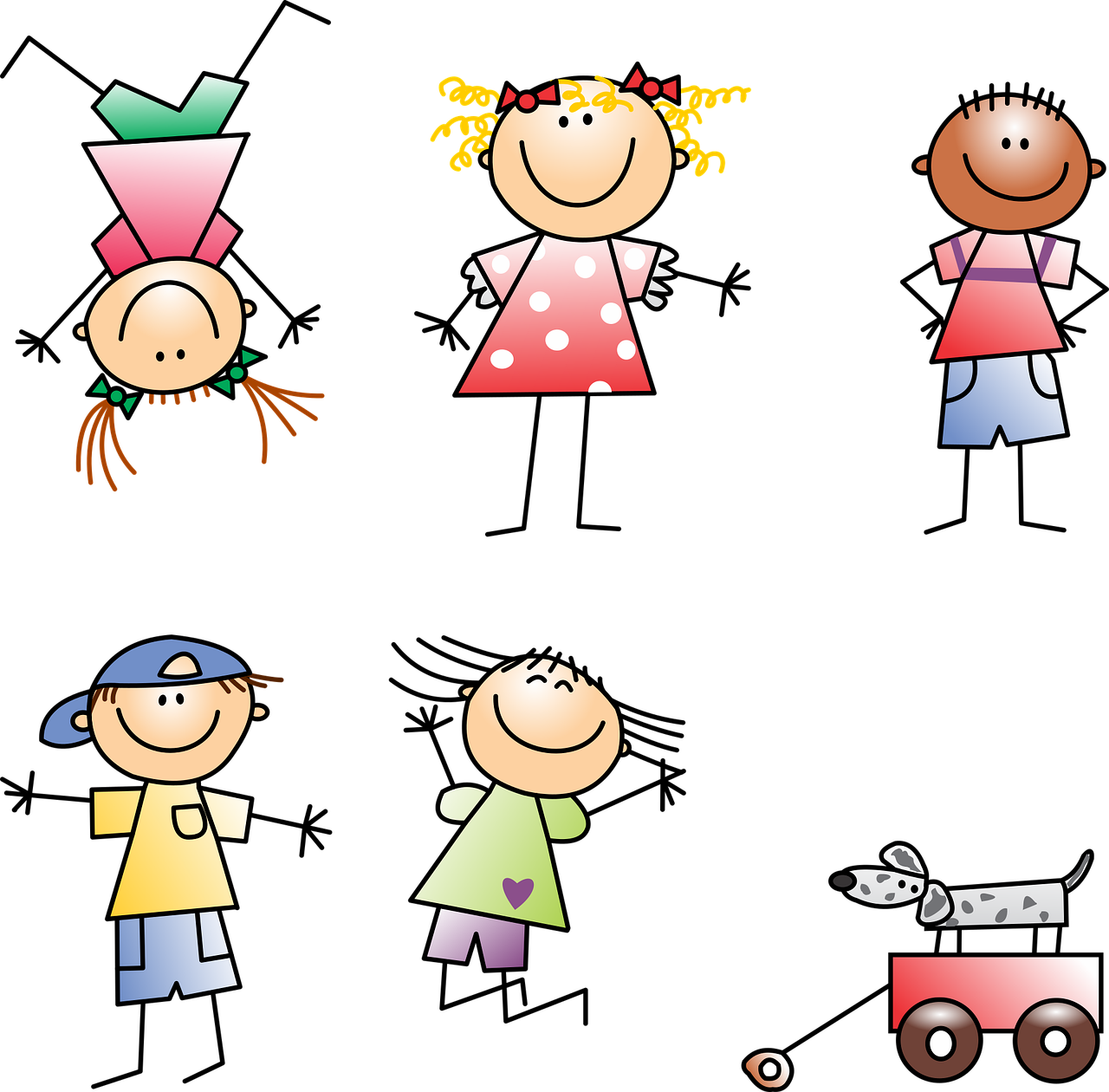 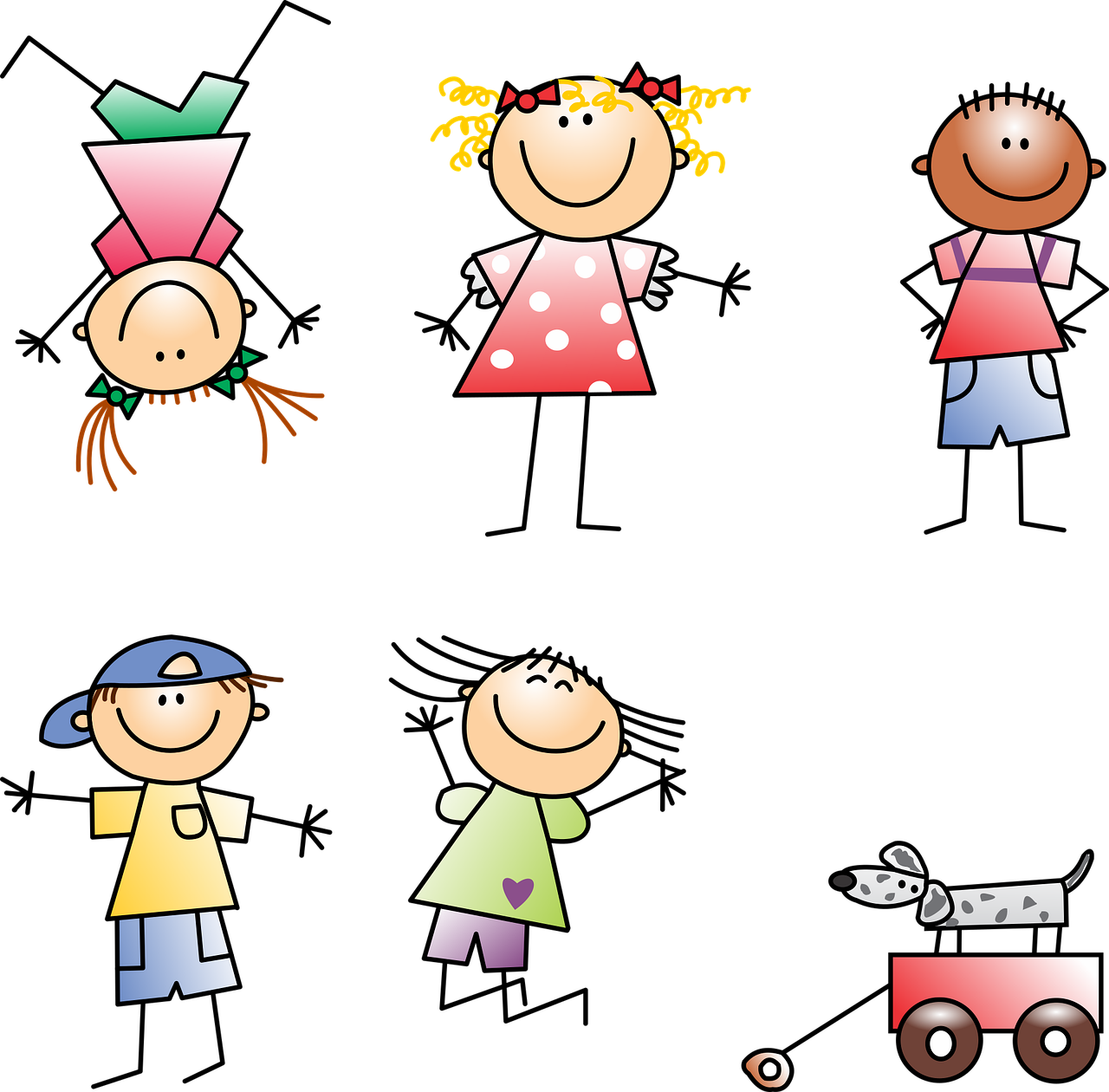 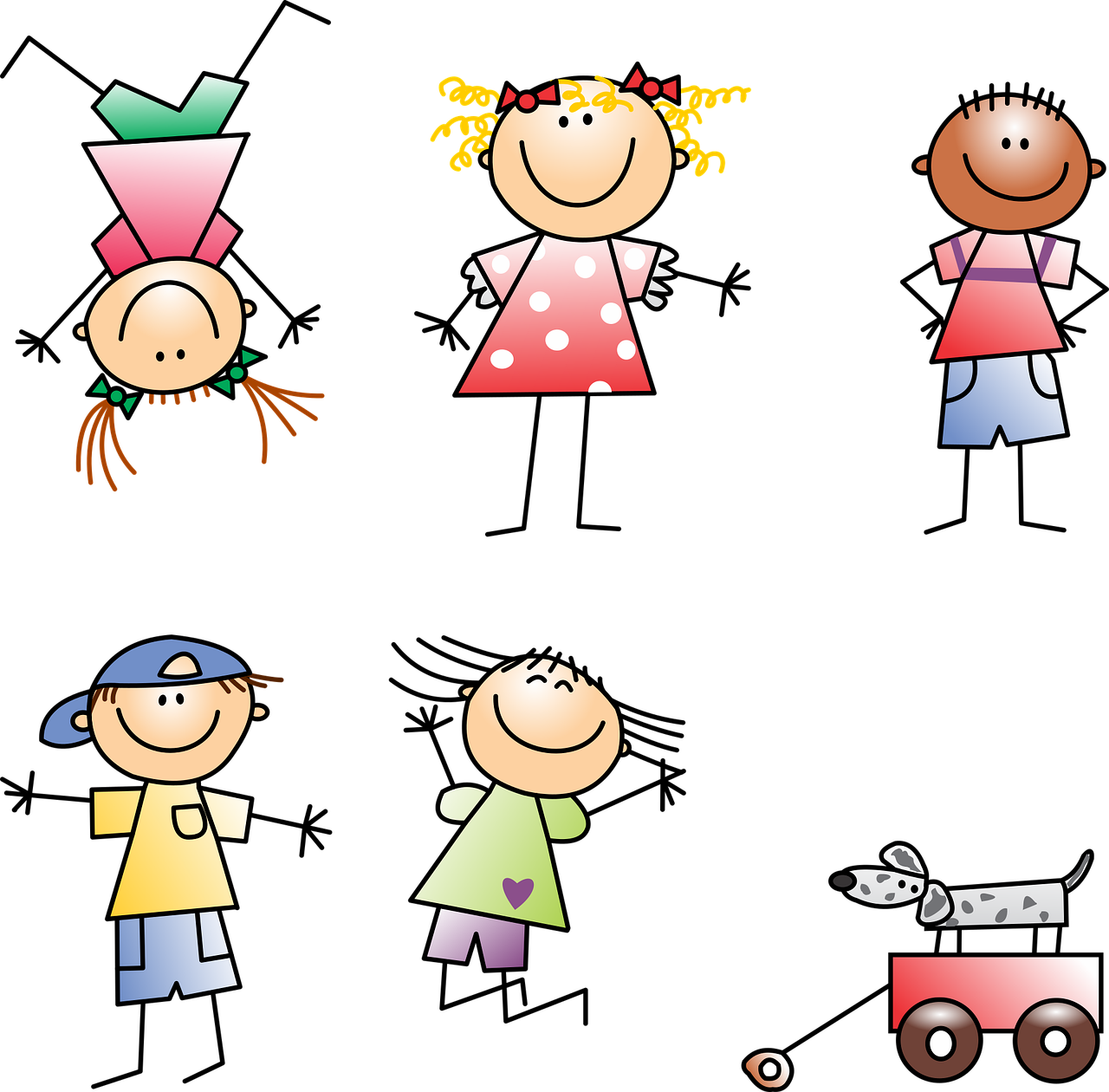 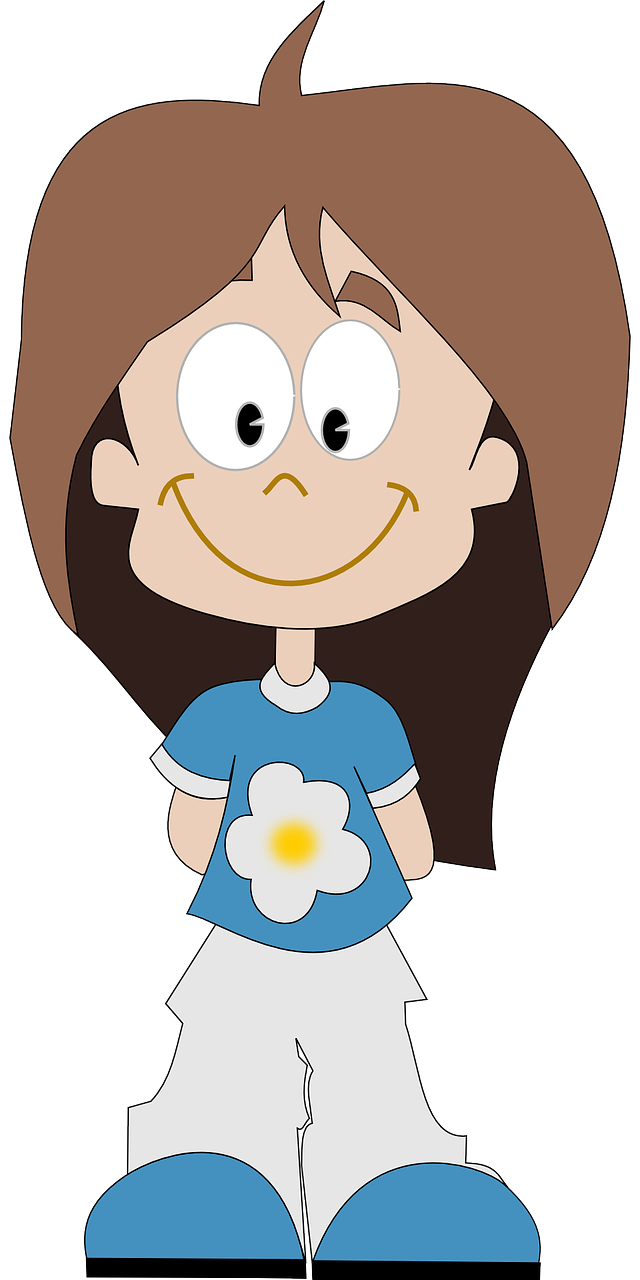 Oriel
Valentin
Clémence
Lucie
D r e u x
V e r t o u
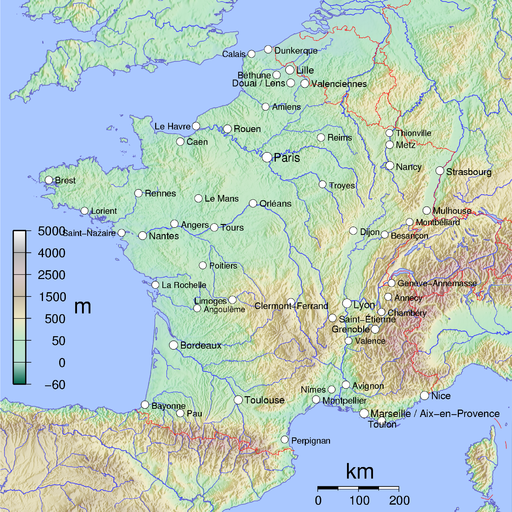 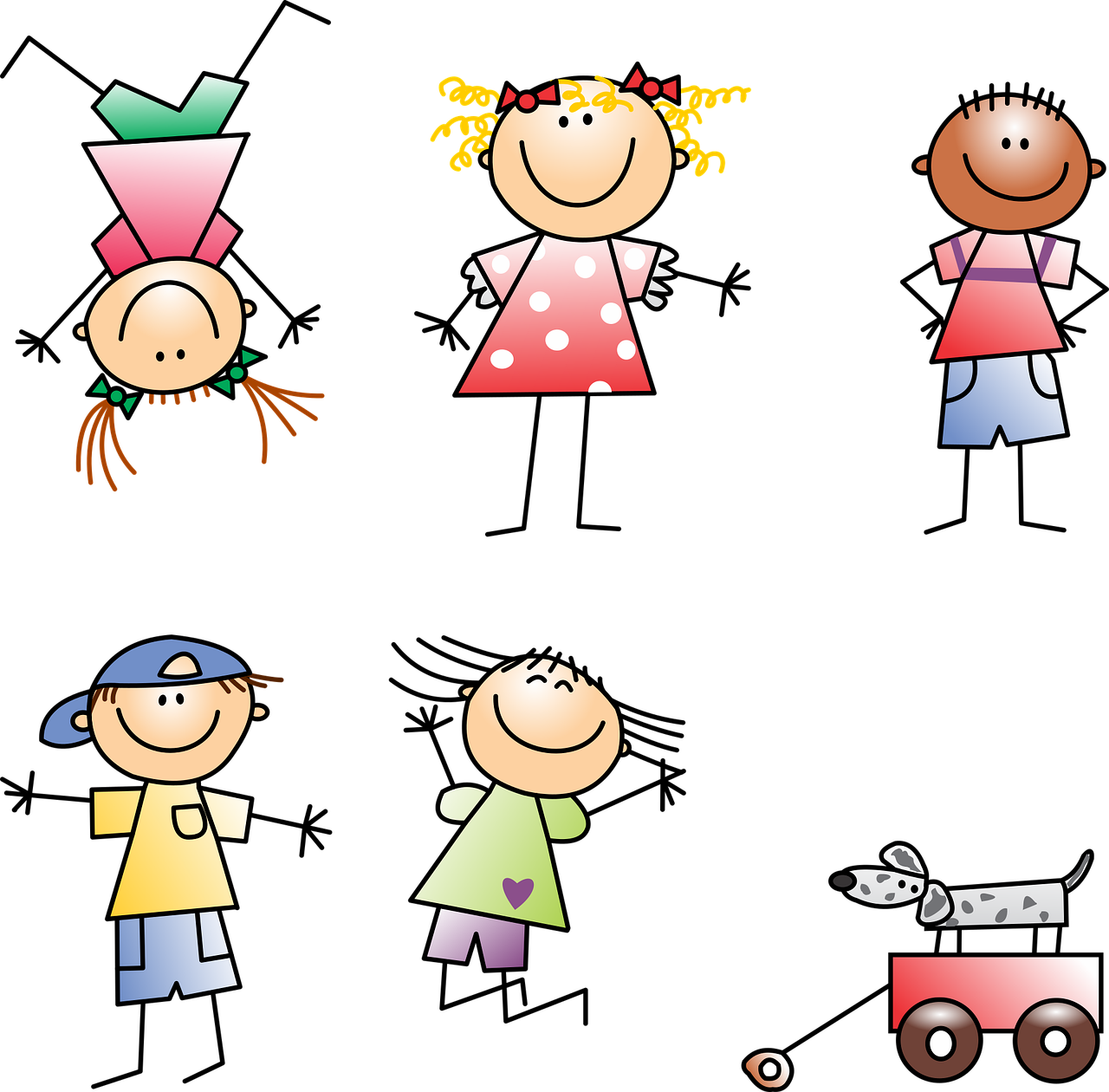 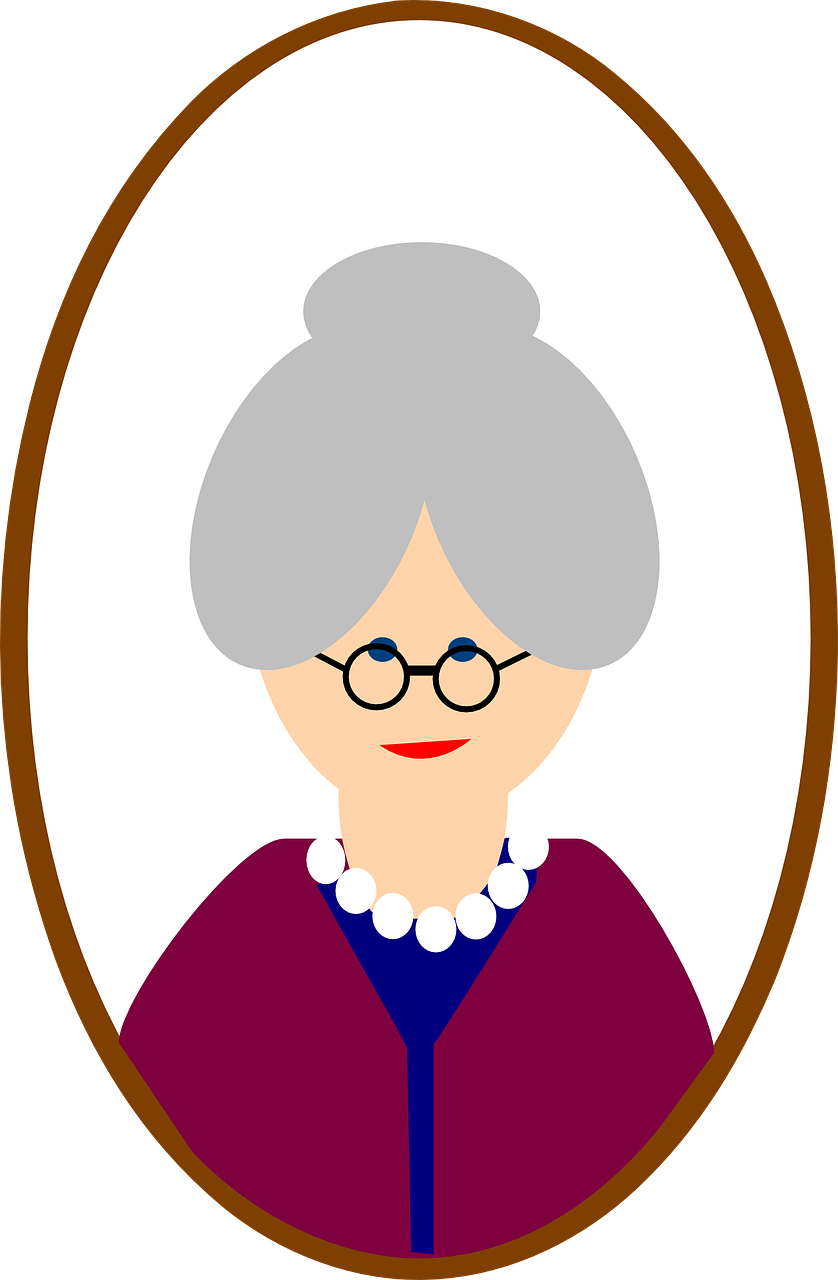 Mathieu
Lilou
C h i n o n
T o u l o n
M e a u x
N a n t e s
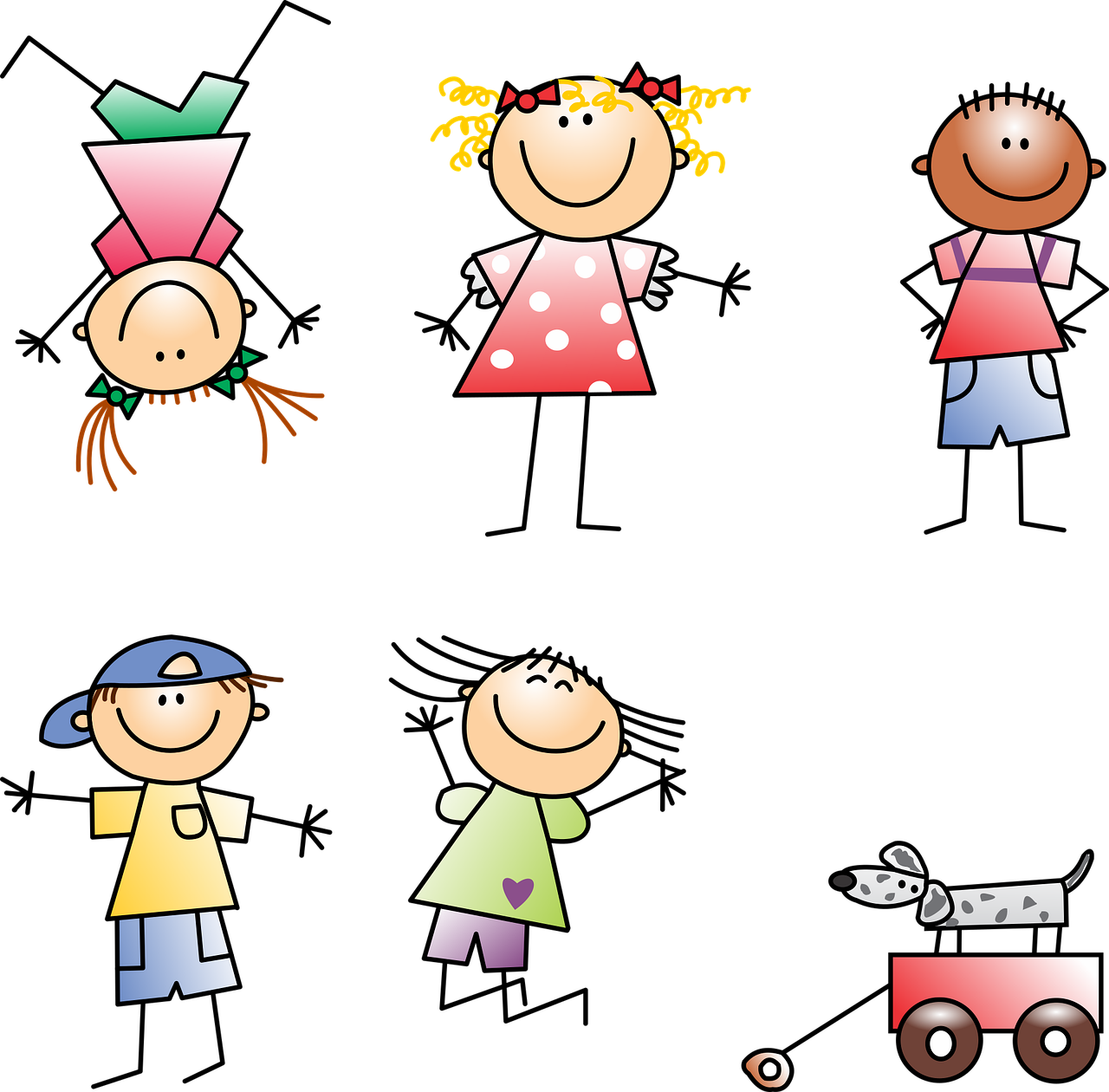 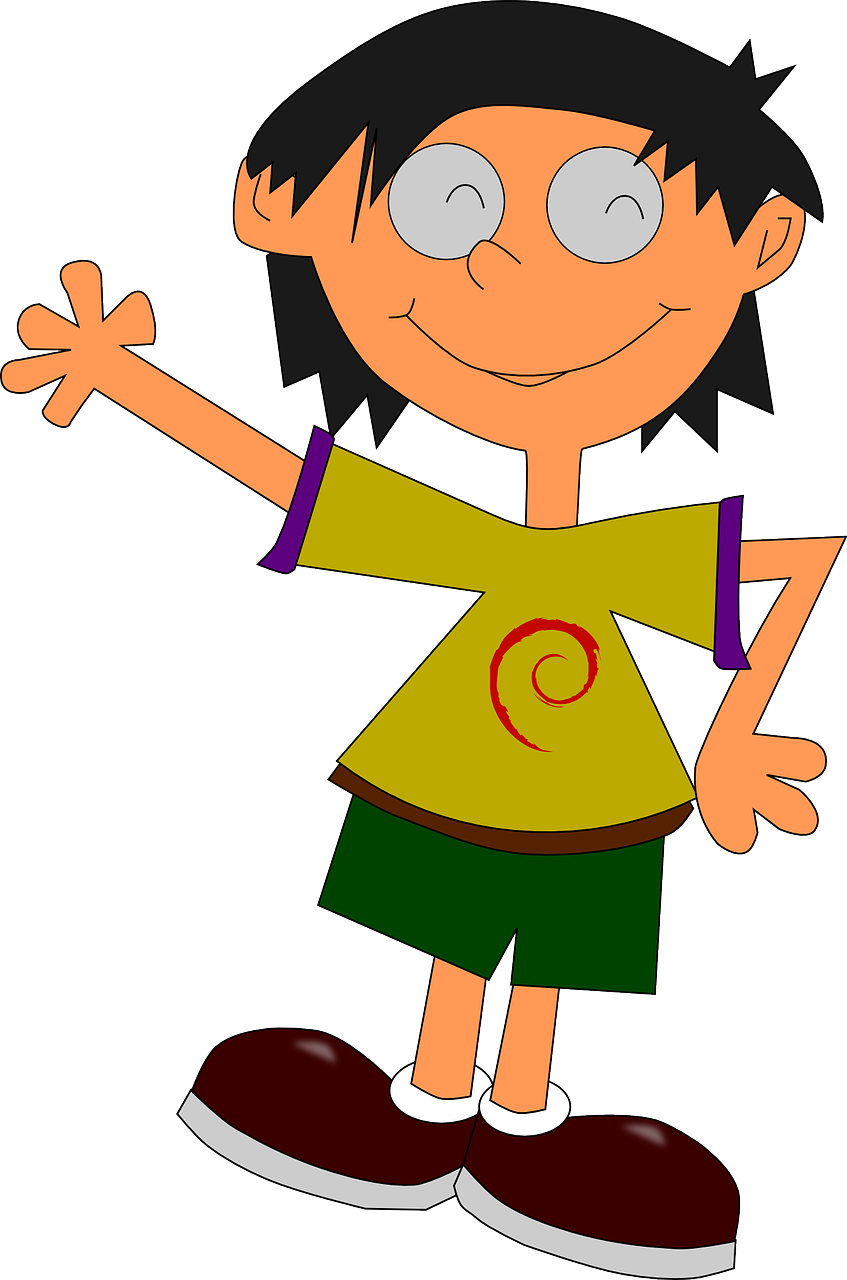 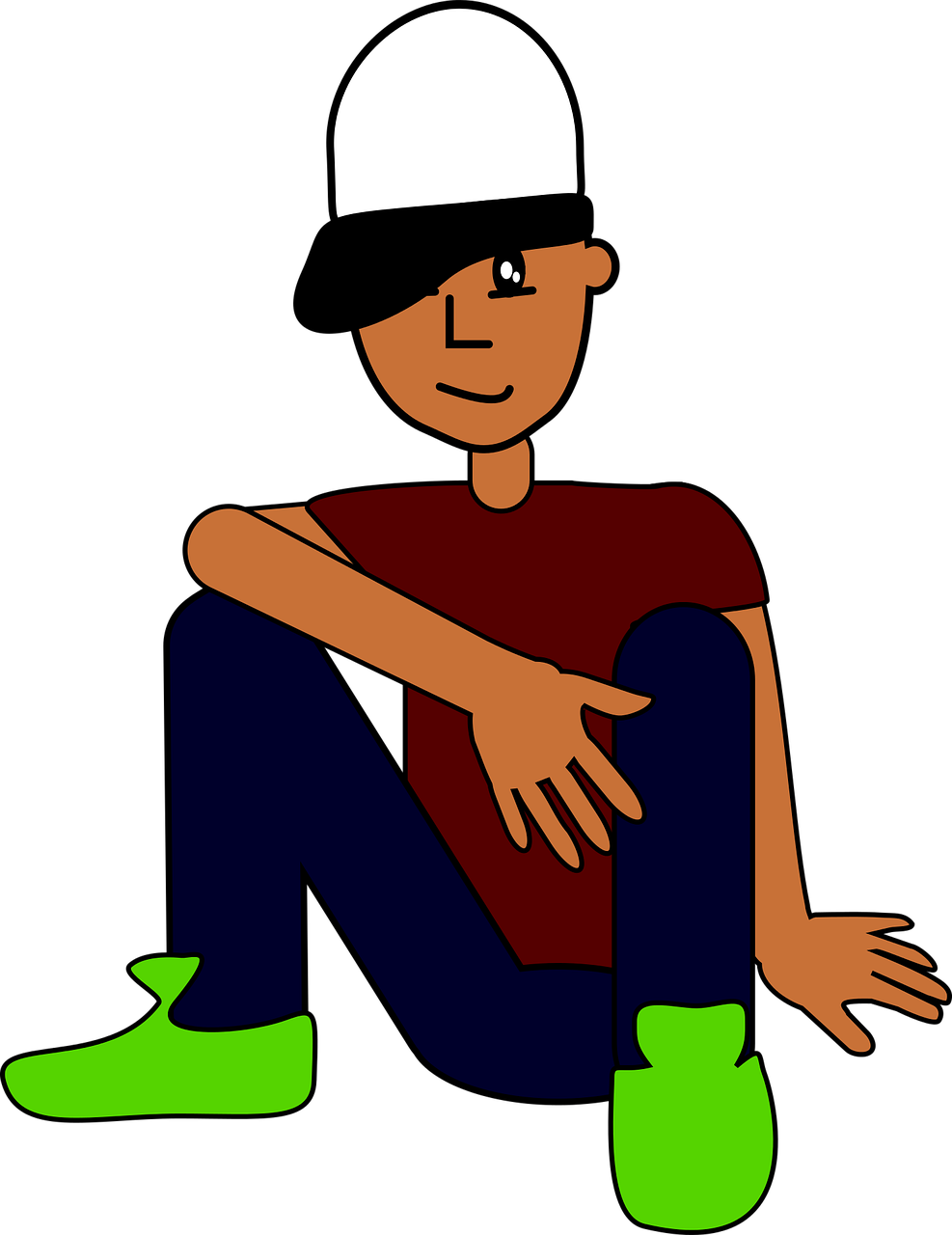 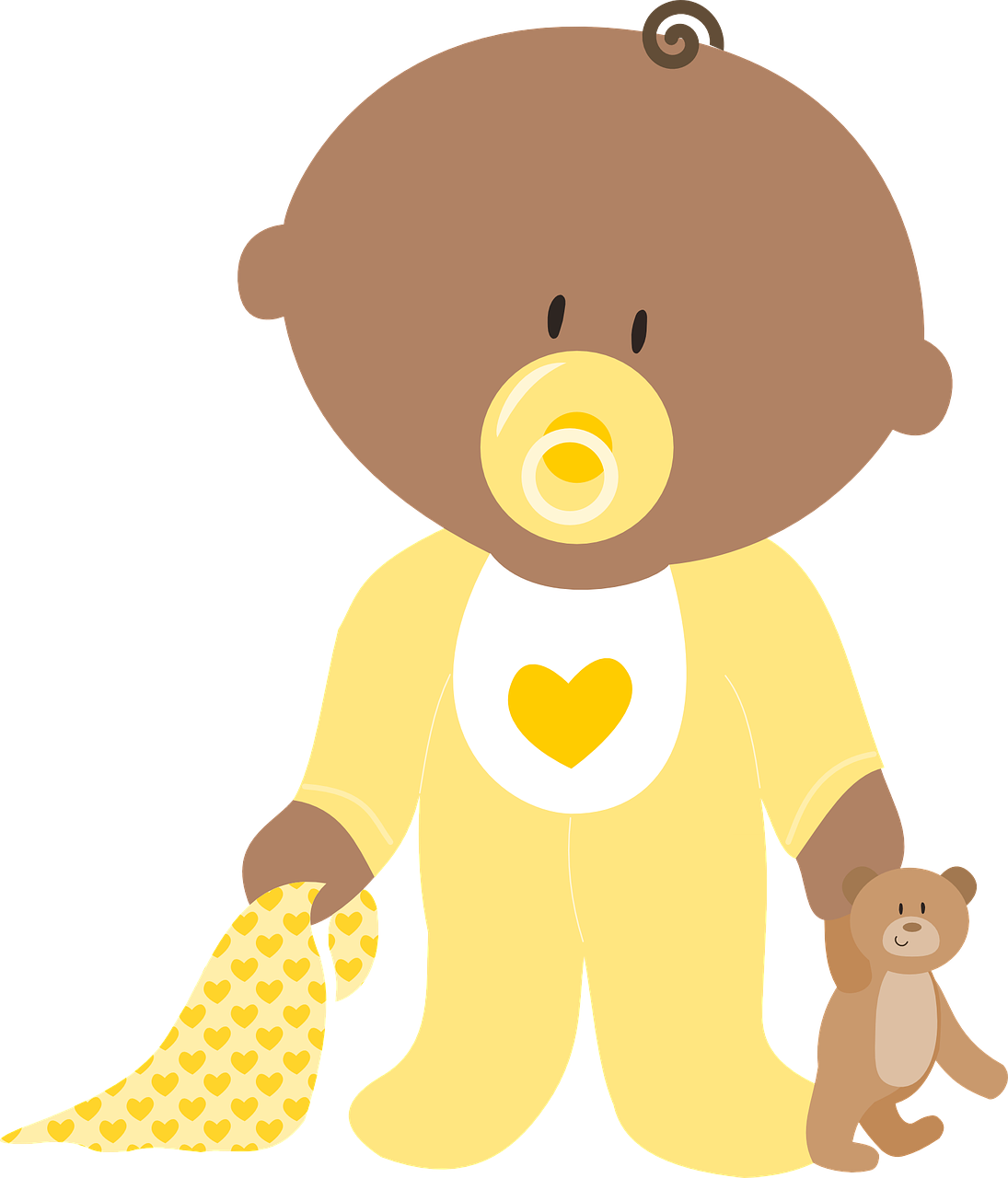 Alexandre
Marceau
Chiffon
Marion
[Speaker Notes: Timing: 1 minute per pupil

Aim: to assess pupils’ ability to read aloud the SSC practised this term.Procedure: 1. Use this slide to explain the phonics task.  Tell pupils that you will give them the handout just before you hear each pupil so that the preparation time is the same for all.
2. Then give out the independent task activity sheets (and if desired, nominate a pupil monitor to be i/c of the PPT during the lesson).3. Whilst pupils work on the independent tasks, listen to individual pupils reading the ten words aloud.  Mark in real time, using the grid on the teacher version.

Note: 
there are no follow up lessons this week, so it would be possible to continue the speaking assessments in the follow up time during this week, as needed.
if preferred, and the resources are available, pupils could record their answers (e.g. on computer or ipad) though this would involve the teacher listening back to assess them.]
Des lettres pour Père Noël au Canada
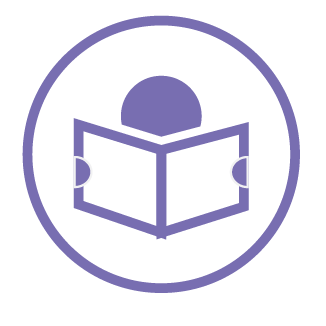 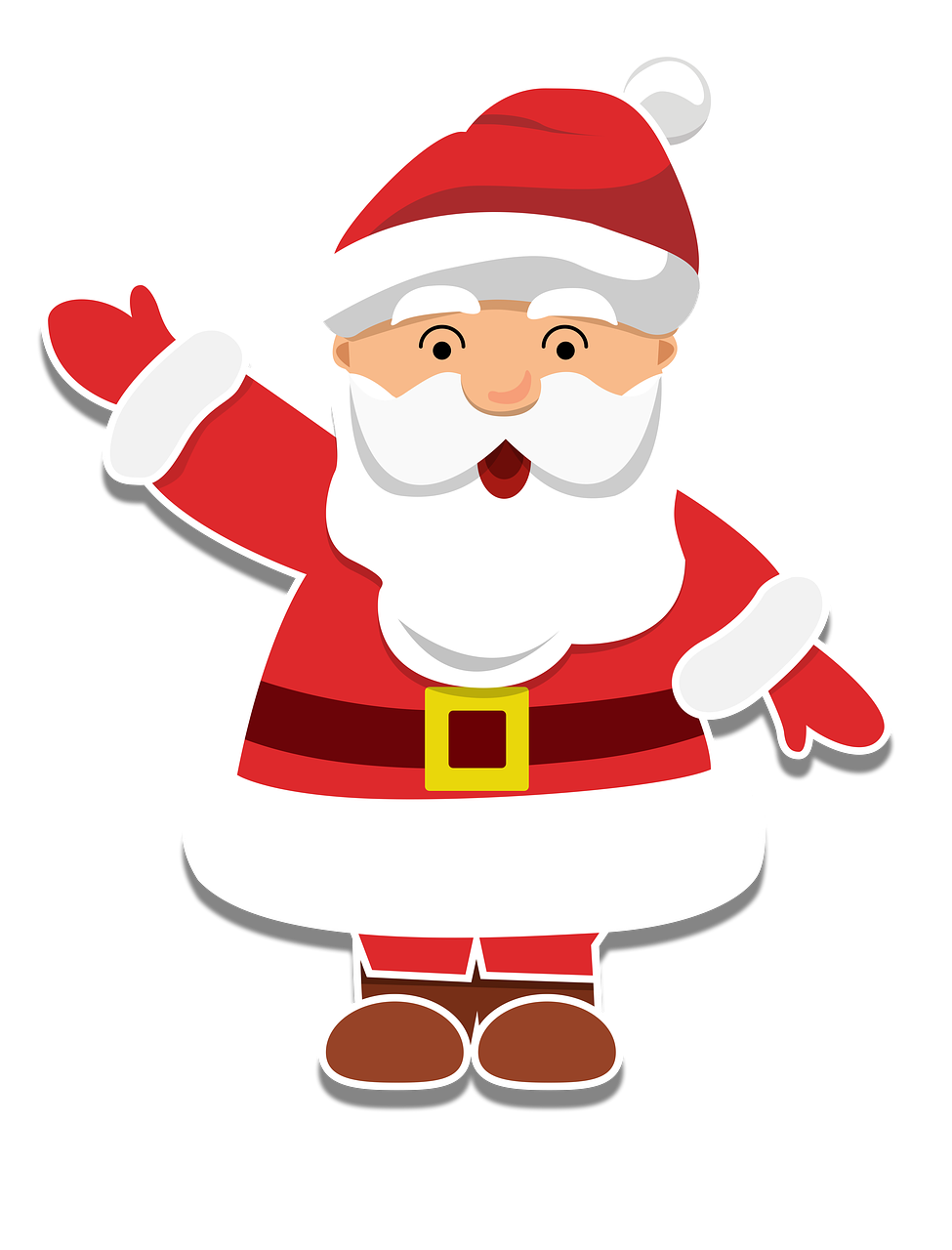 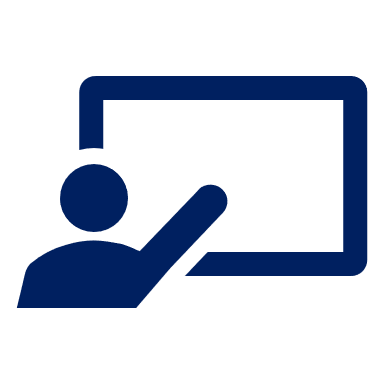 .
Lis le texte.
lire
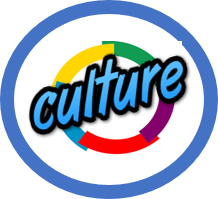 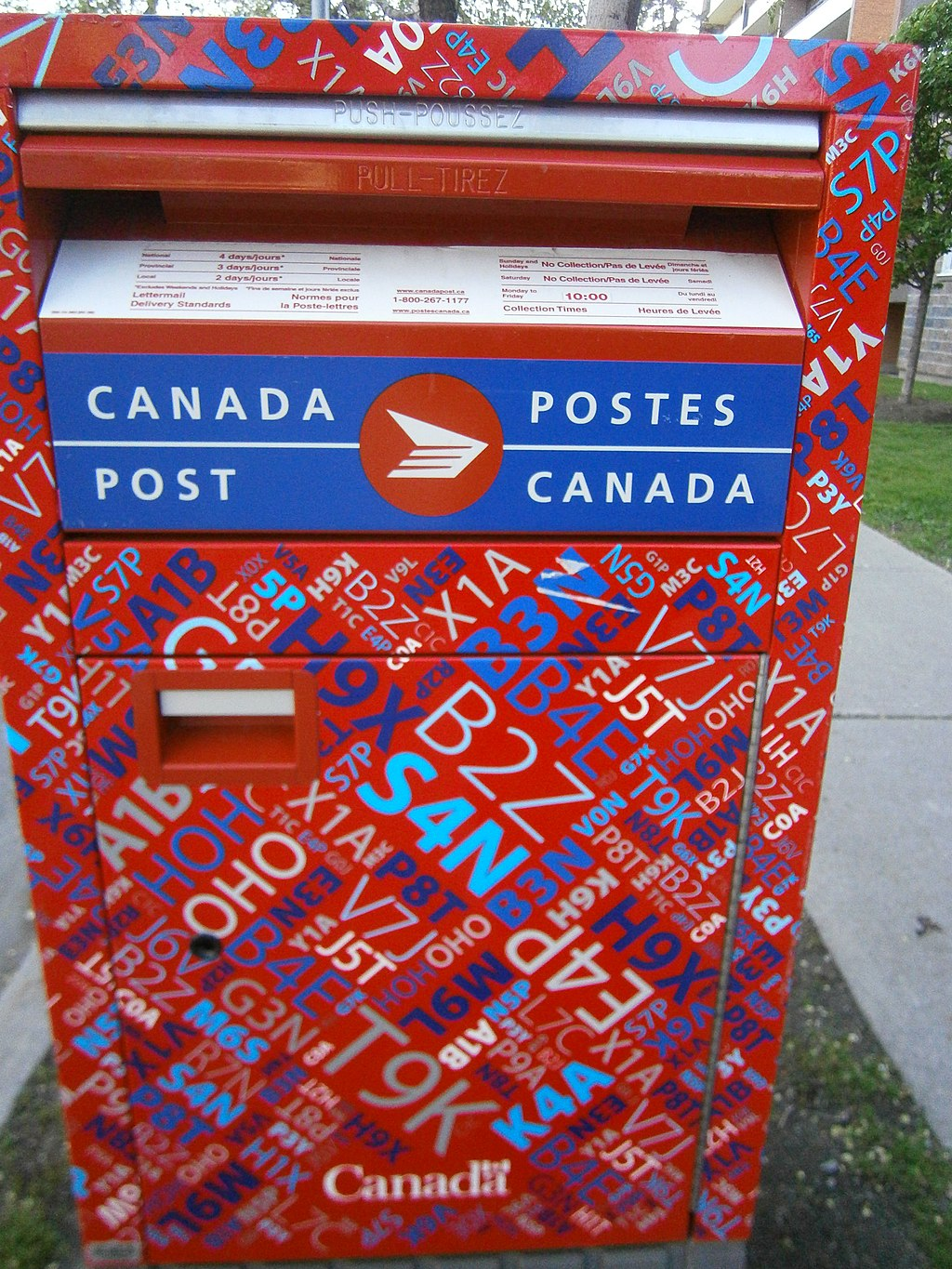 Chaque décembre, le père Noël reçoit* plus de 1,6 million de lettres.

Comme le Canada est multiculturel, le père Noël répond dans 39 langues, et aussi en braille. 

Les enfants ont jusqu’au* 10 décembre pour écrire une lettre à l’adresse de Père Noël : Père Noël, Pôle Nord, H0H 0H0, Canada.
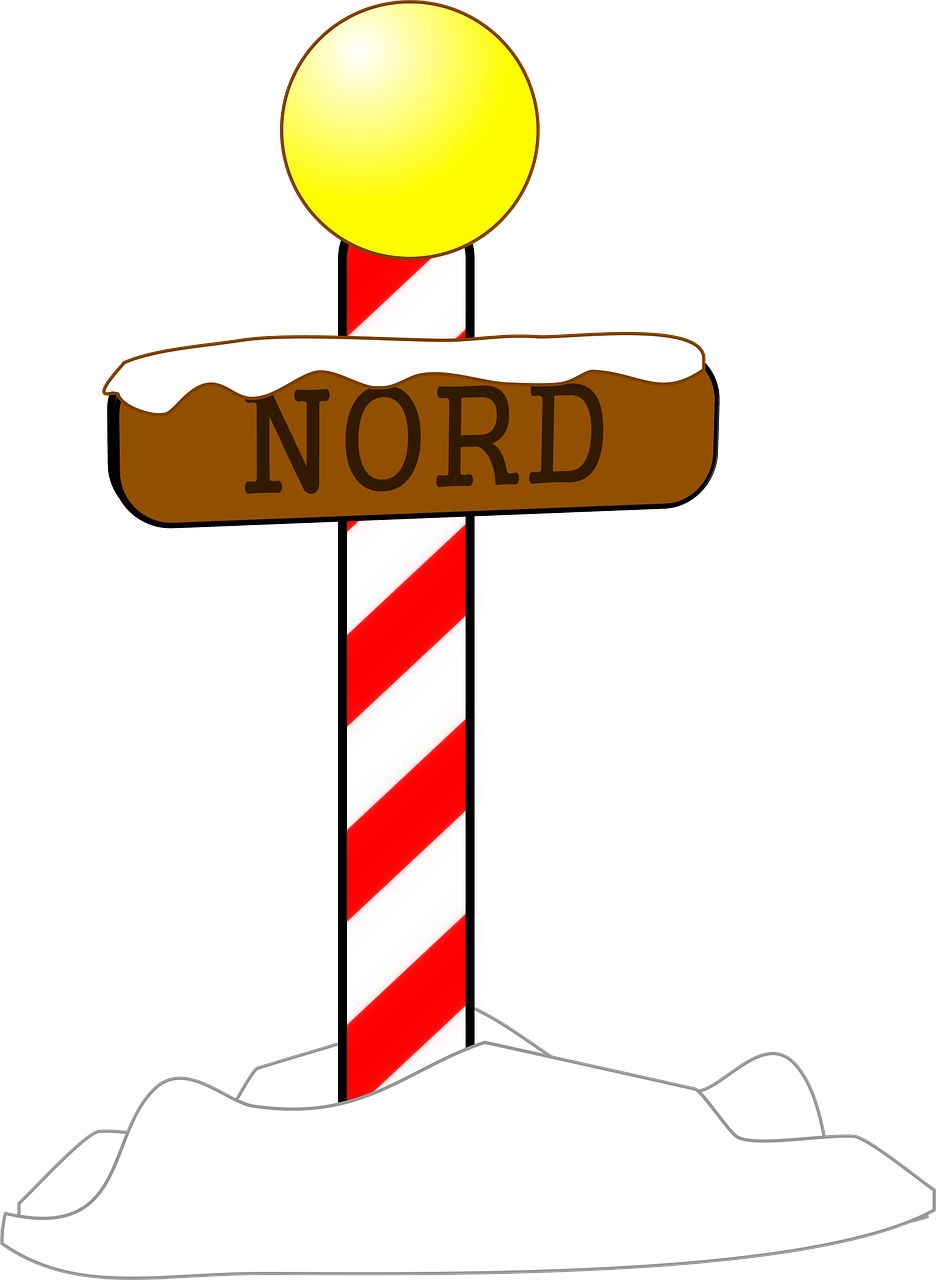 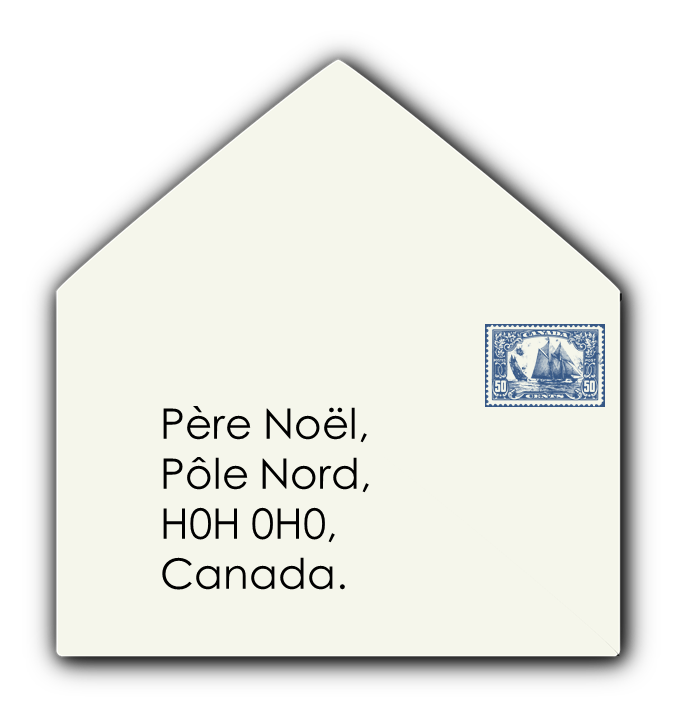 reçoit = receives | jusqu’au = until the
[Speaker Notes: Timing: 2 minutes

Aim: to introduce the context of this Christmas in Canada lesson: the letter to Father Christmas

Procedure:
Pupils read and translate the information in the blue text box. 
Ensure that the meanings are clear.

Source of information:
https://ici.radio-canada.ca/nouvelle/1137989/le-pere-noel-attend-les-lettres-des-enfants-jusquau-10-decembre
Picture attribution:
Skimel, CC BY-SA 4.0 <https://creativecommons.org/licenses/by-sa/4.0>, via Wikimedia Commons]
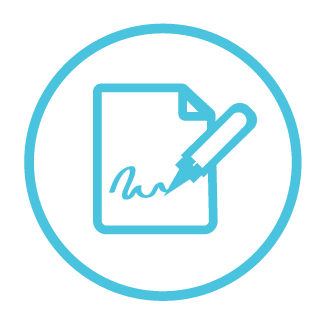 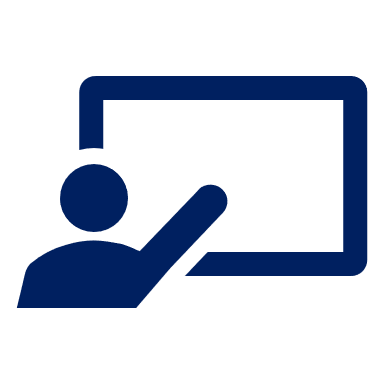 Une lettre
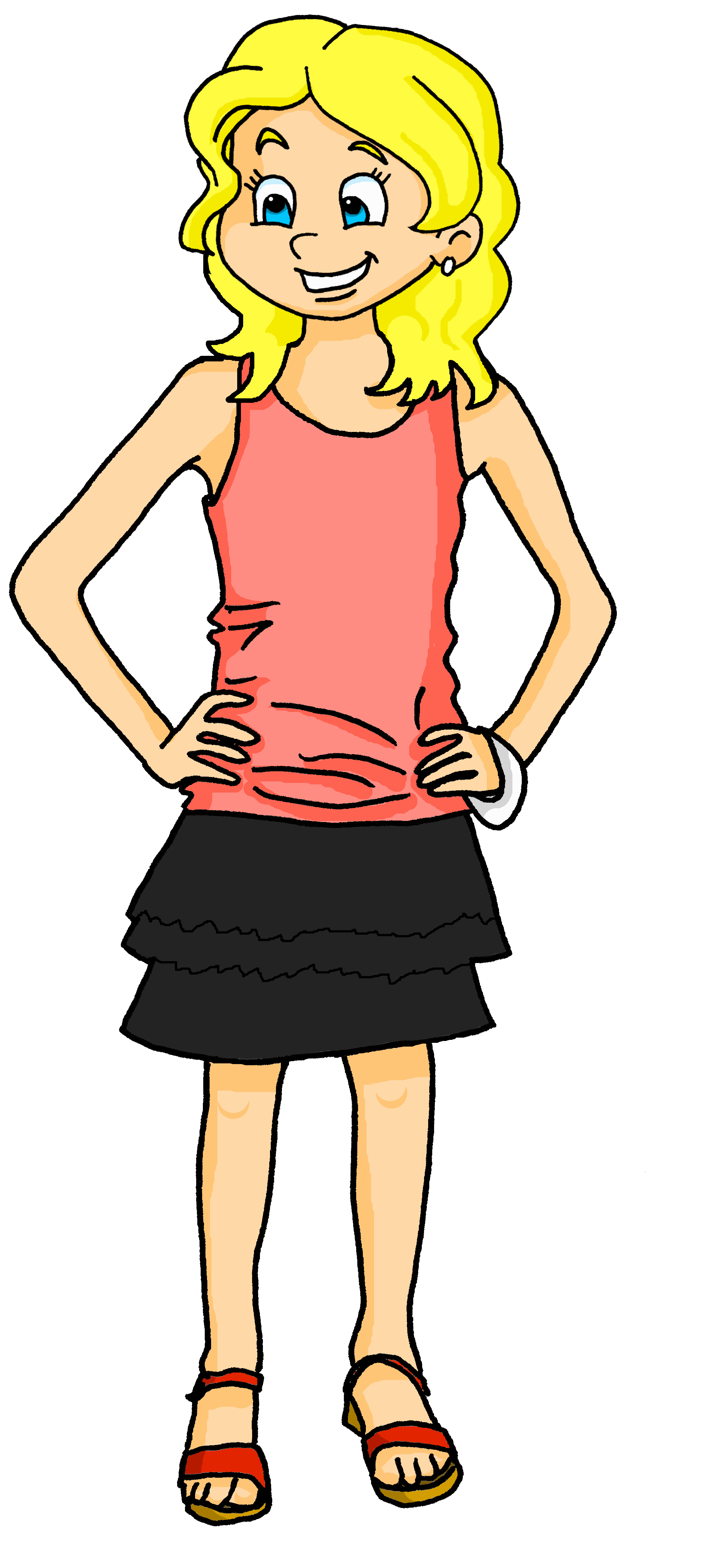 .
Écris une lettre à Père Noël.
écrire
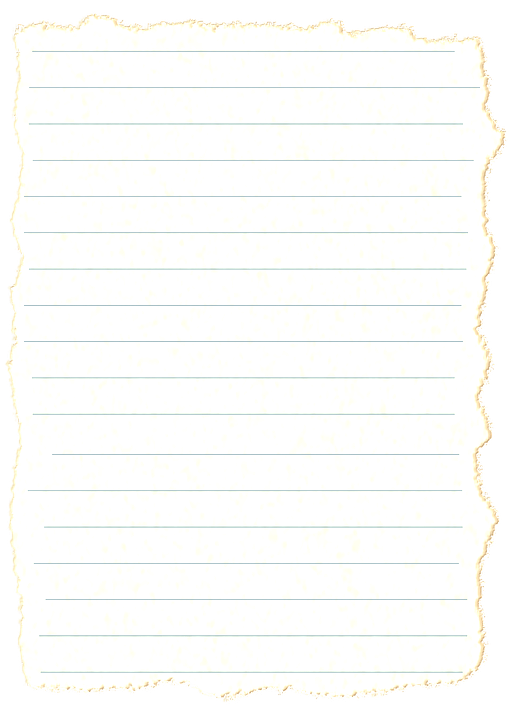 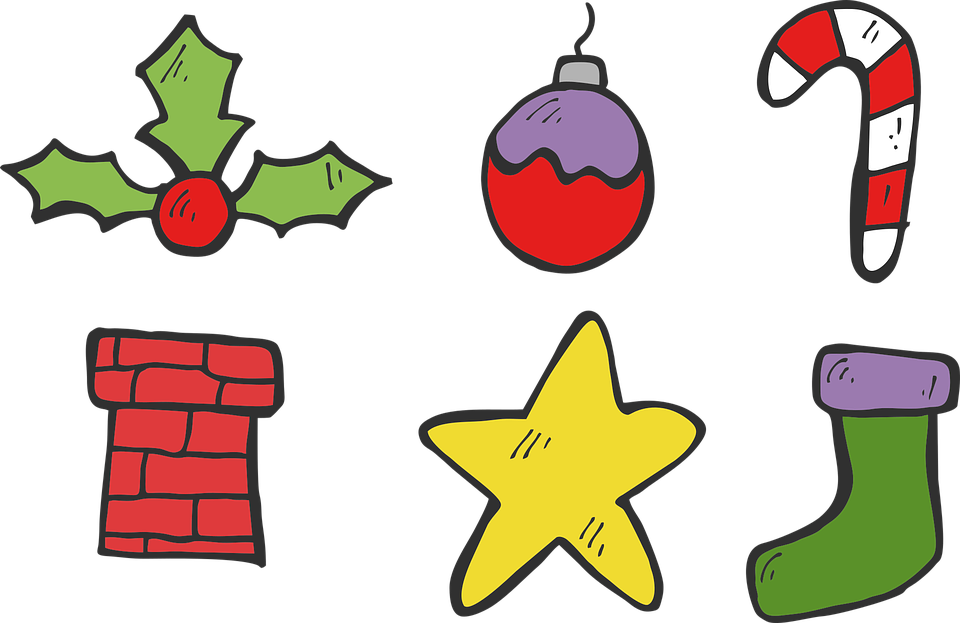 Dear Santa Claus, 
How are you?  I’m very well.  I’m not at school – hurrah! Christmas is great.  I’m playing with Pierre, I’m talking with friends and I’m listening to the radio. 
For me, a dog. Please!  I love dogs! For my brother, a game.
For my mum, a bag and for my dad, a guitar.

Thank you !
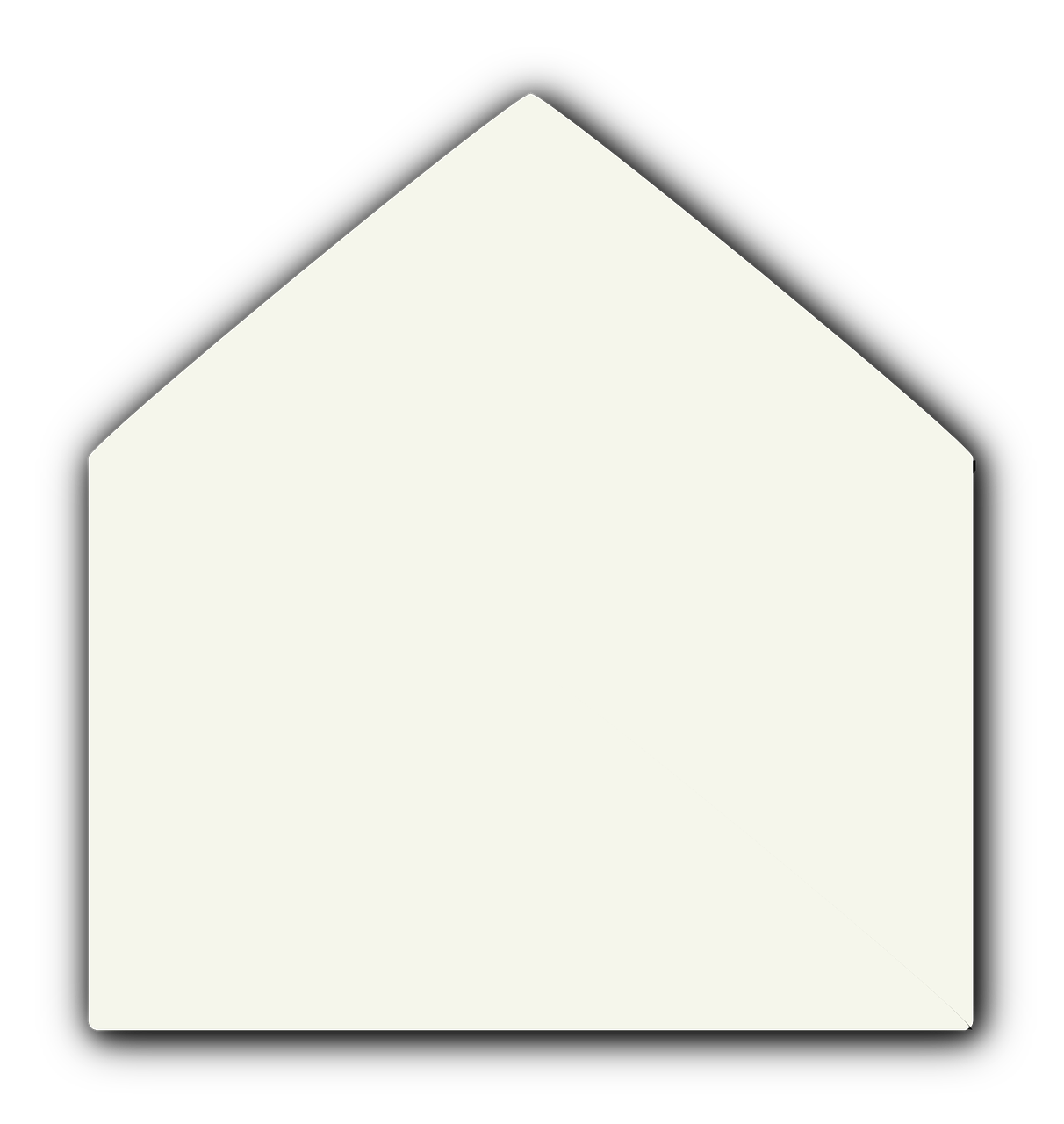 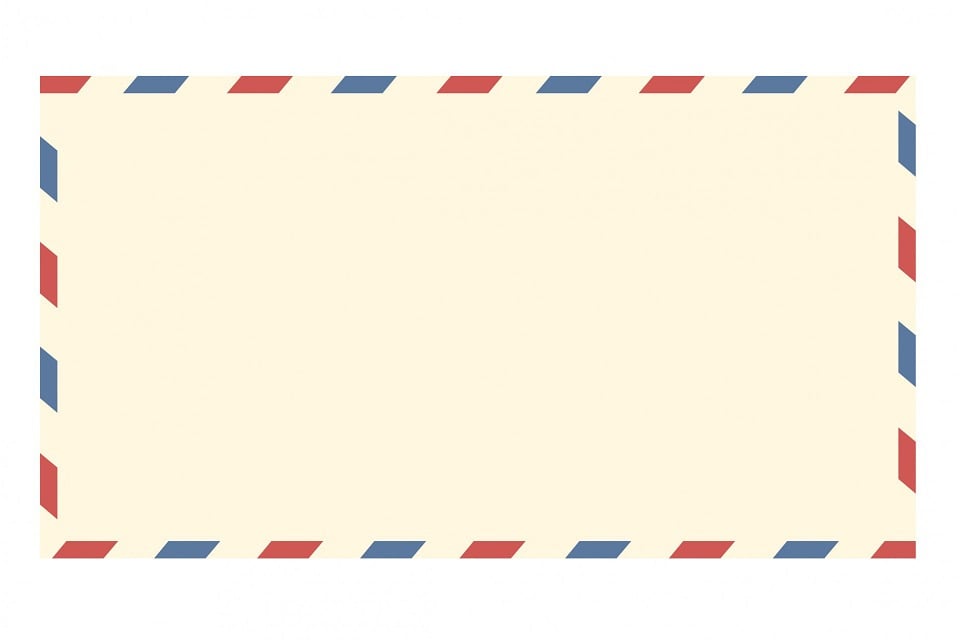 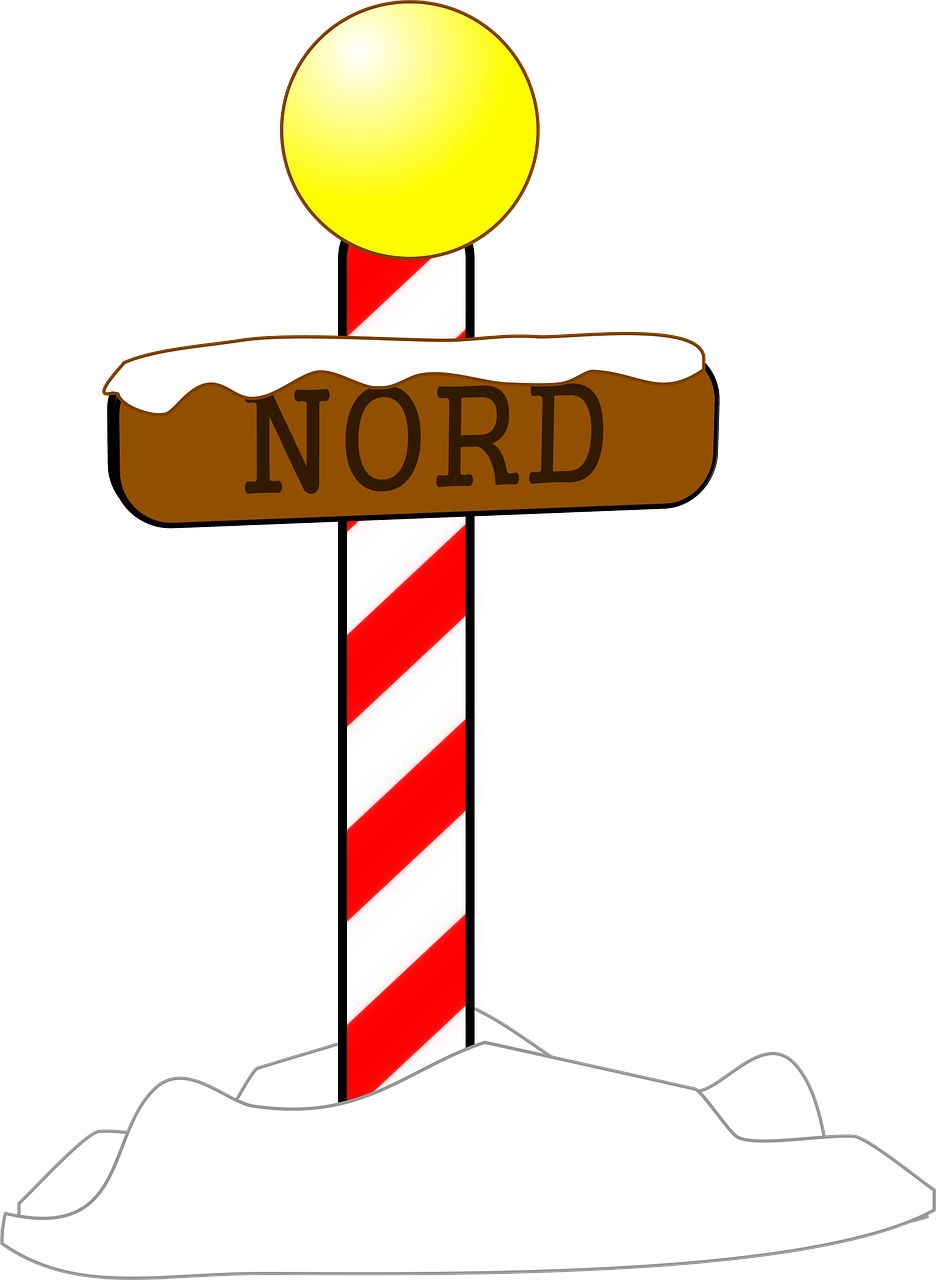 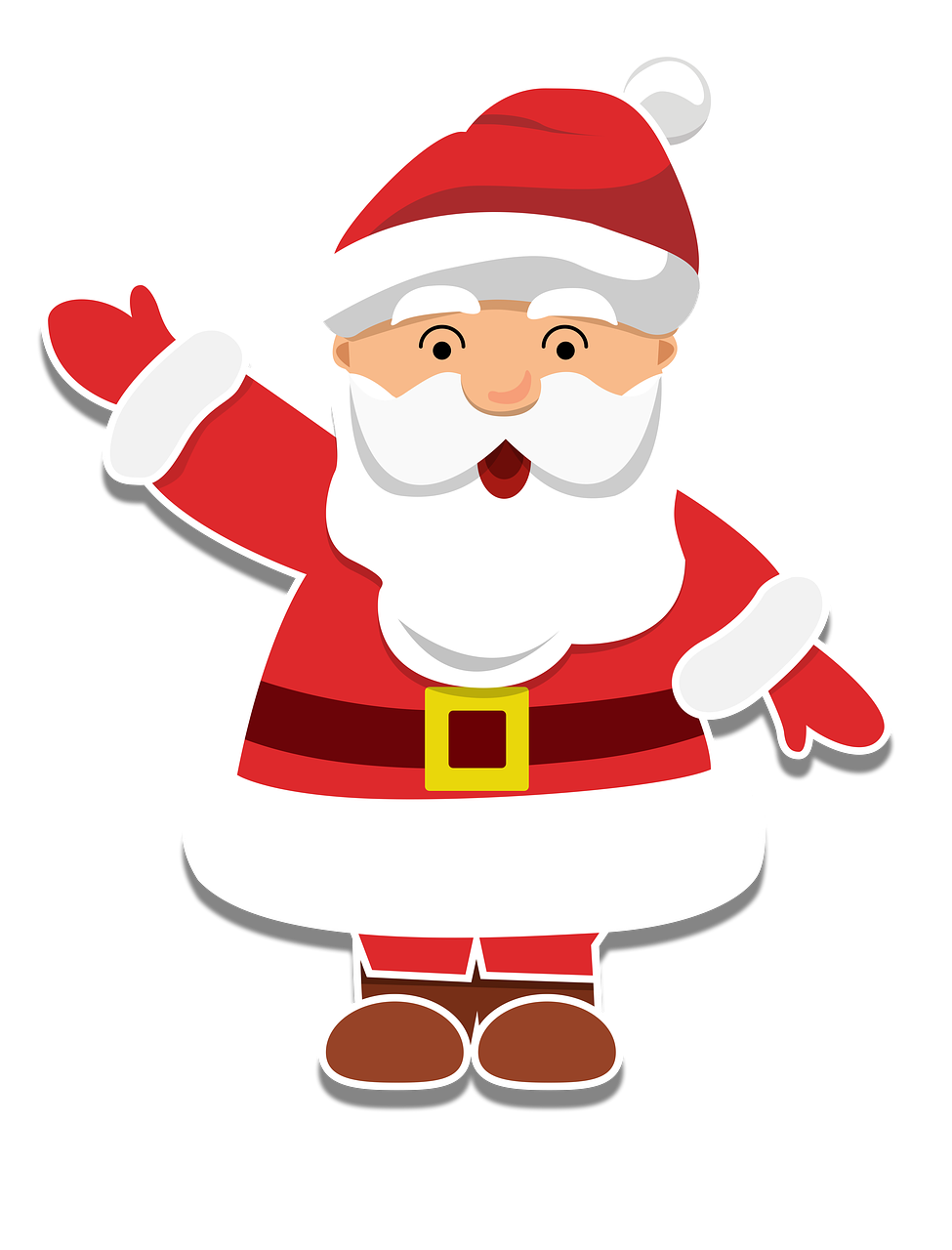 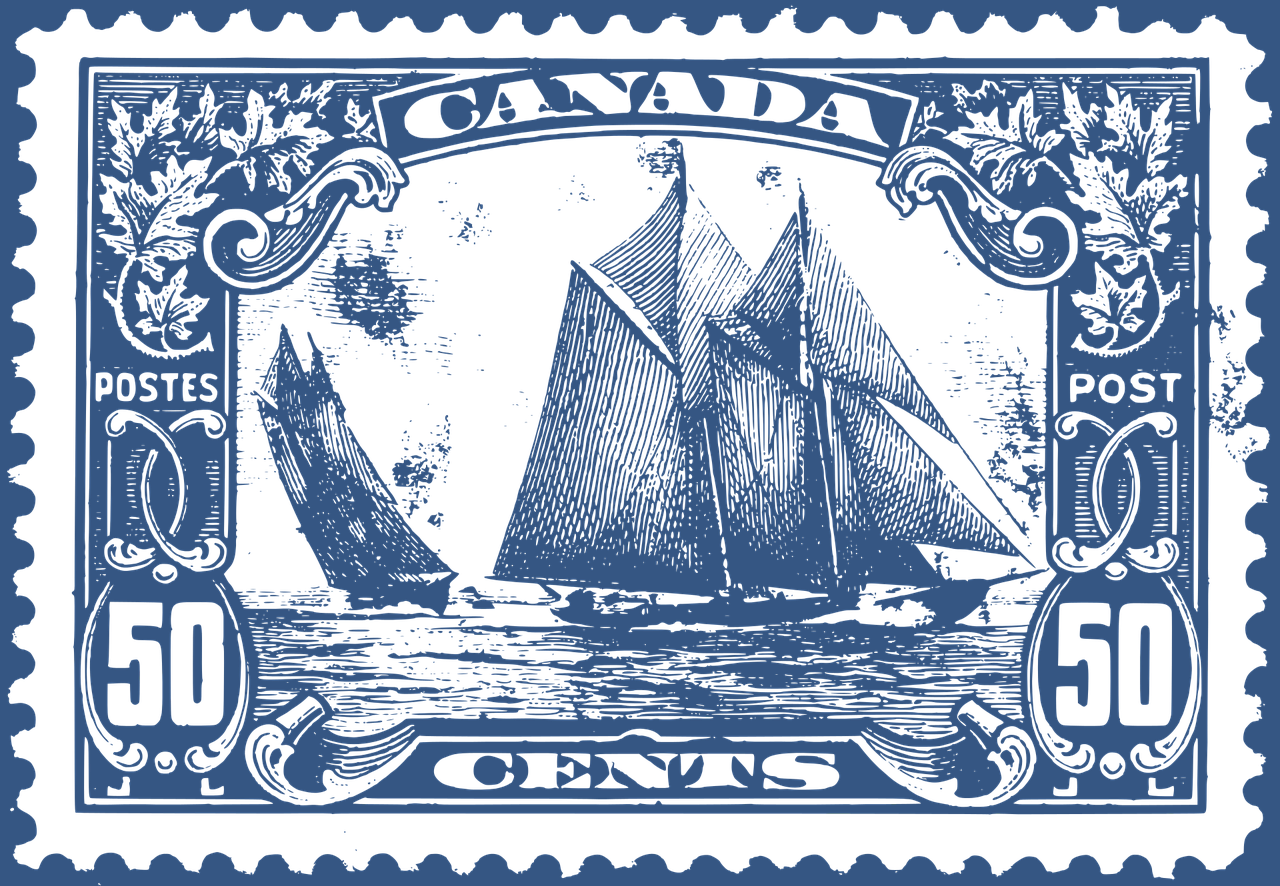 Père Noël, 
Pôle Nord, 
H0H 0H0, 
Canada.
Adèle
Hurrah! - Hourra !
[Speaker Notes: Timing: 10-20 minutes

Aim: to use the given model in order to write their own Christmas letter; to practise written production of articles and gender and number agreement. 

Procedure:
Using the English model provided, pupils write their own version with what they wish for Christmas but in French.
Display on the board, whilst pupils are writing their own letter.

NB. Encourage pupils to use words from their active vocabulary and / or use K.O. for more ideas.]
Noël au Canada
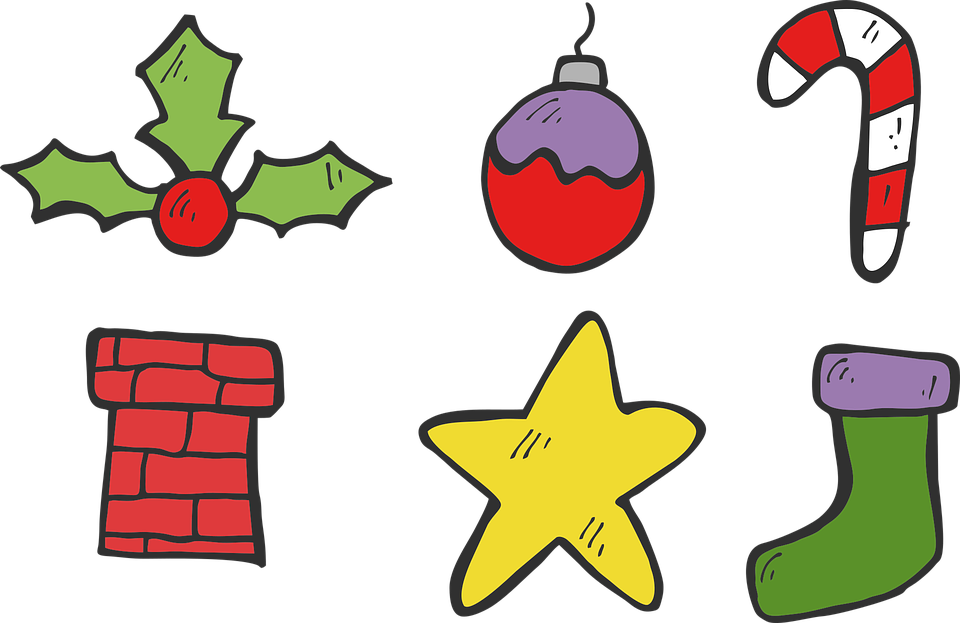 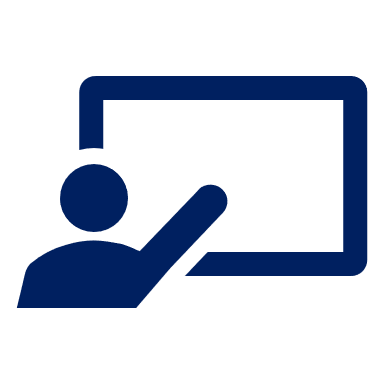 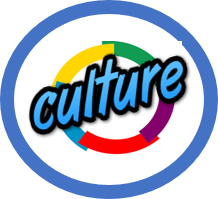 .
Regarde le video.
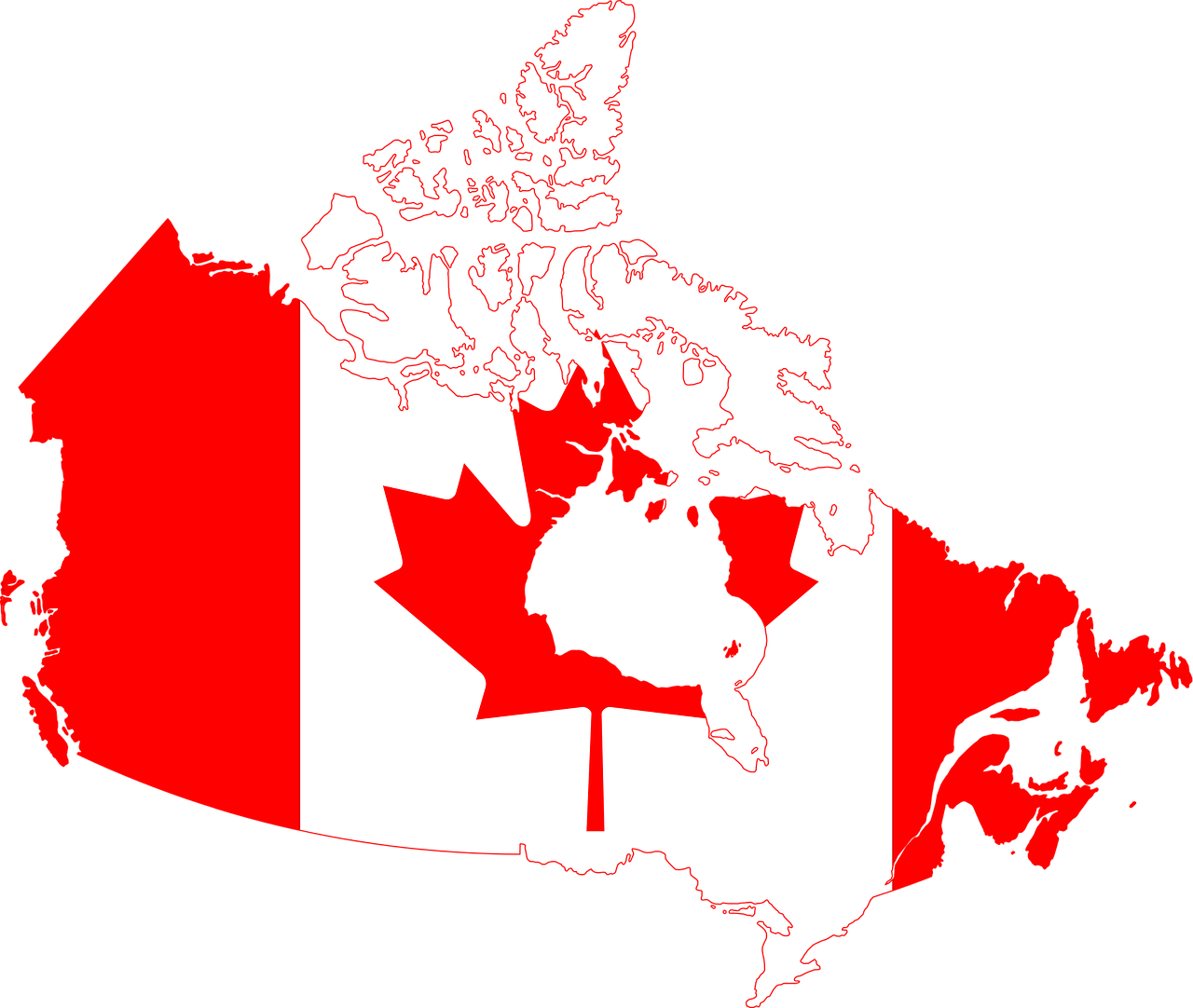 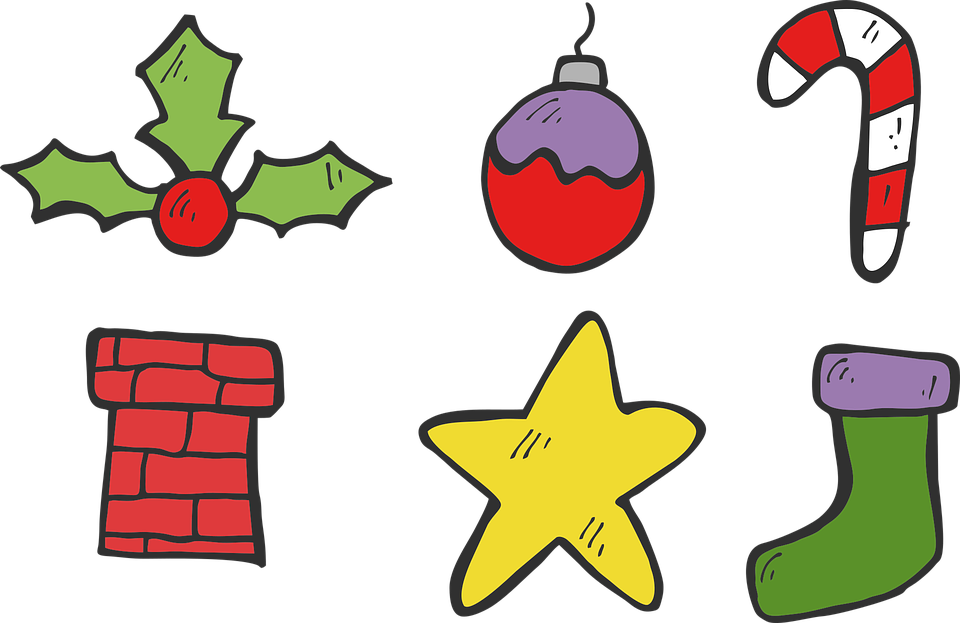 [Speaker Notes: 5-minute video about different Christmas traditions in Canada. https://www.youtube.com/watch?v=umyZqYcvyU4
Some speakers speak French (with English subtitles), others speak English (with French subtitles) and one speaks an Inuit language  - blanket term Inuktut - (with French and English subtitles)
Note: Inuit prefer to be called either Inuit or Inuk but not Eskimo, which the majority of Inuit people view as a racial slur.
There are about 70,000 Inuit living in Canada.
Timing: 10 minutes (to play video twice through)

Aim: to find out more about Canadian Christmas customs

Procedure:
Play the video through once.
Play the video again – pupils make a note of any tradition that is the same or different from one they know about from the UK.]
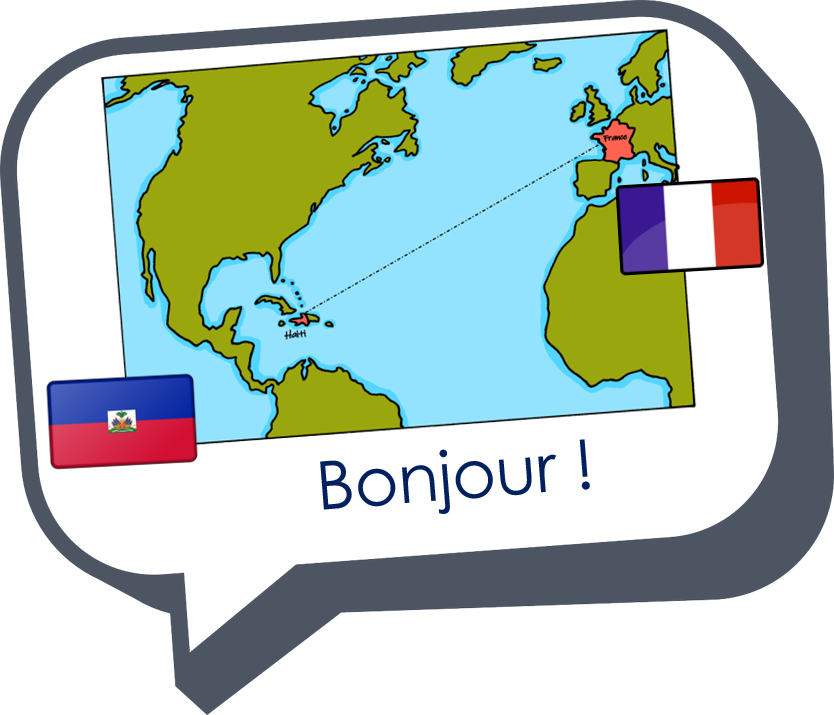 Au revoir !
vert
La FranceRead aloud the French name of each town/city and the name of the French person who lives there.
La FranceRead aloud the French name of each town/city and the name of the French person who lives there.
You have not learnt these words so just use what you know about how to pronounce French.  
You have not learnt these words so just use what you know about how to pronounce French.  
Remember Silent Final Consonants!
Remember Silent Final Consonants!
D e n a i n
D e n a i n
C l u n y
C l u n y
T a l e n c e
T a l e n c e
N i o r t
N i o r t
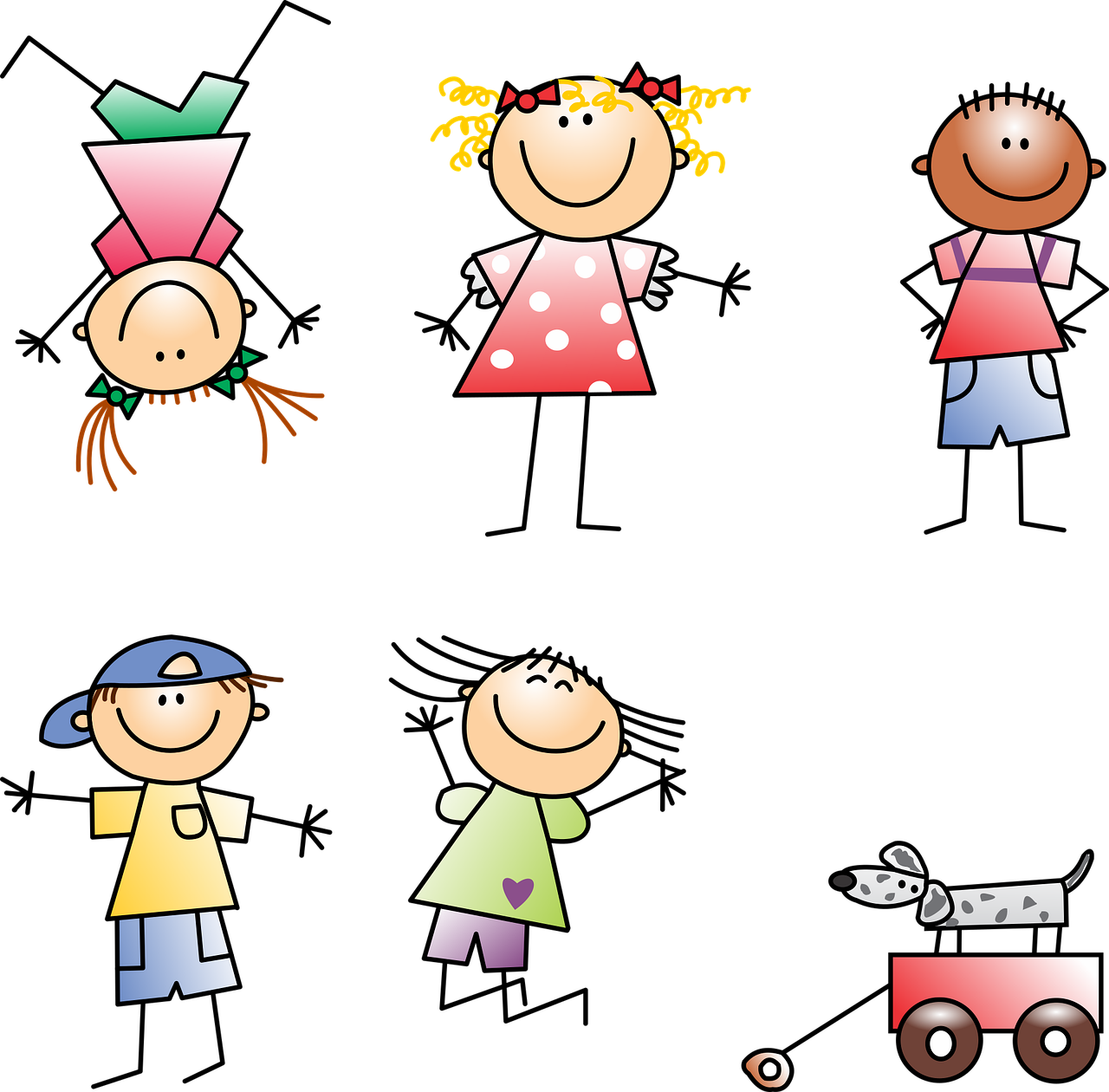 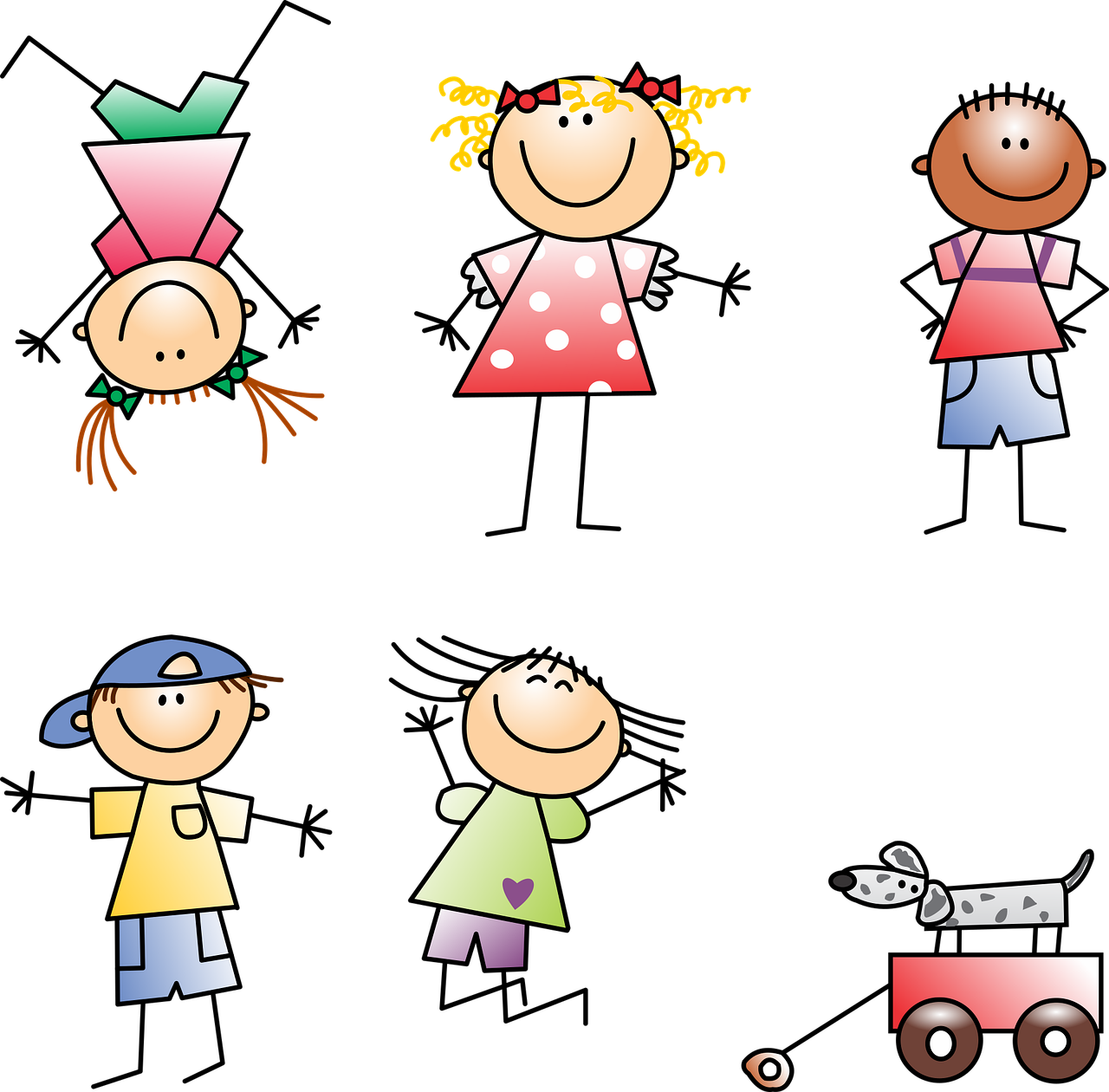 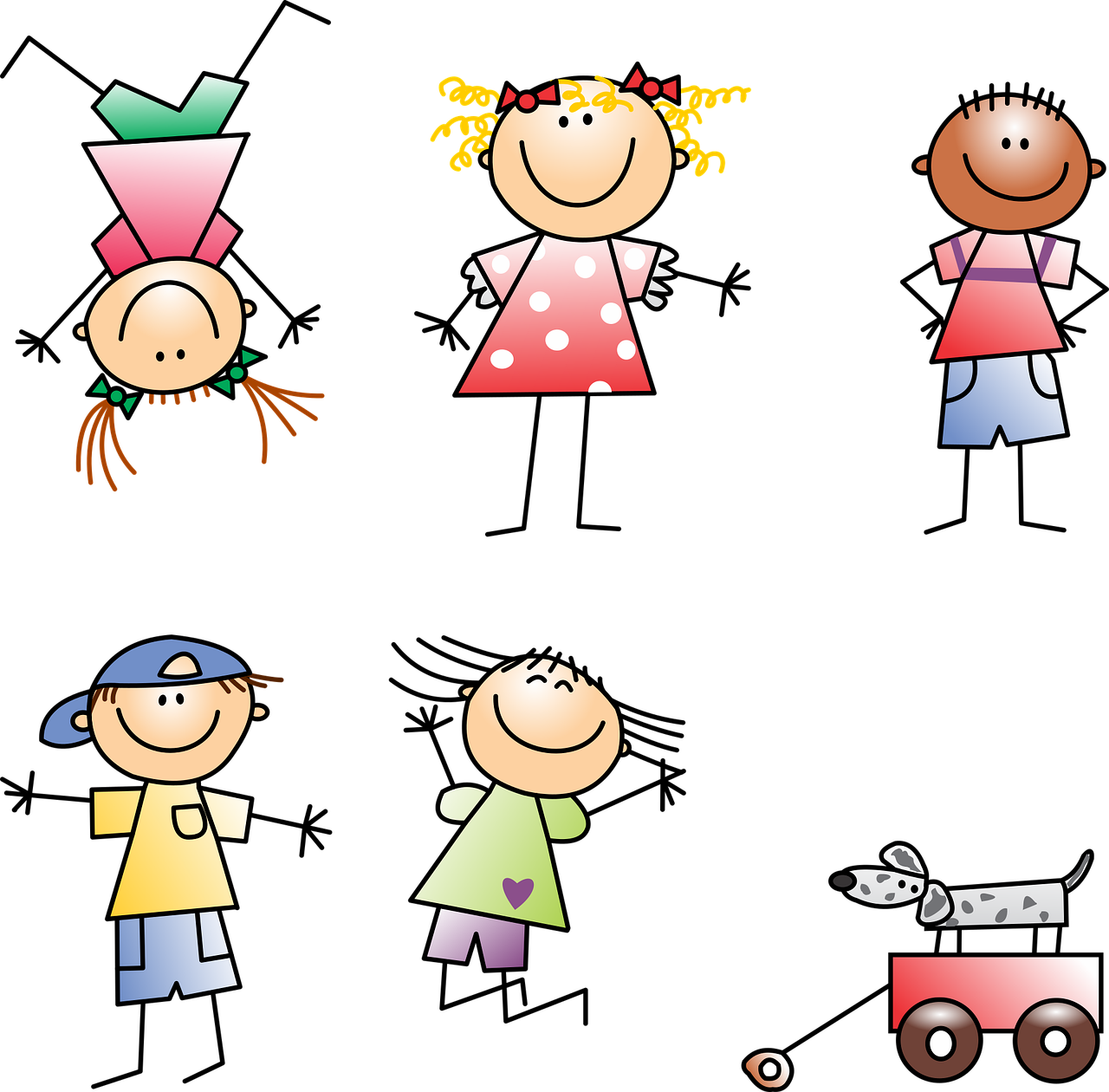 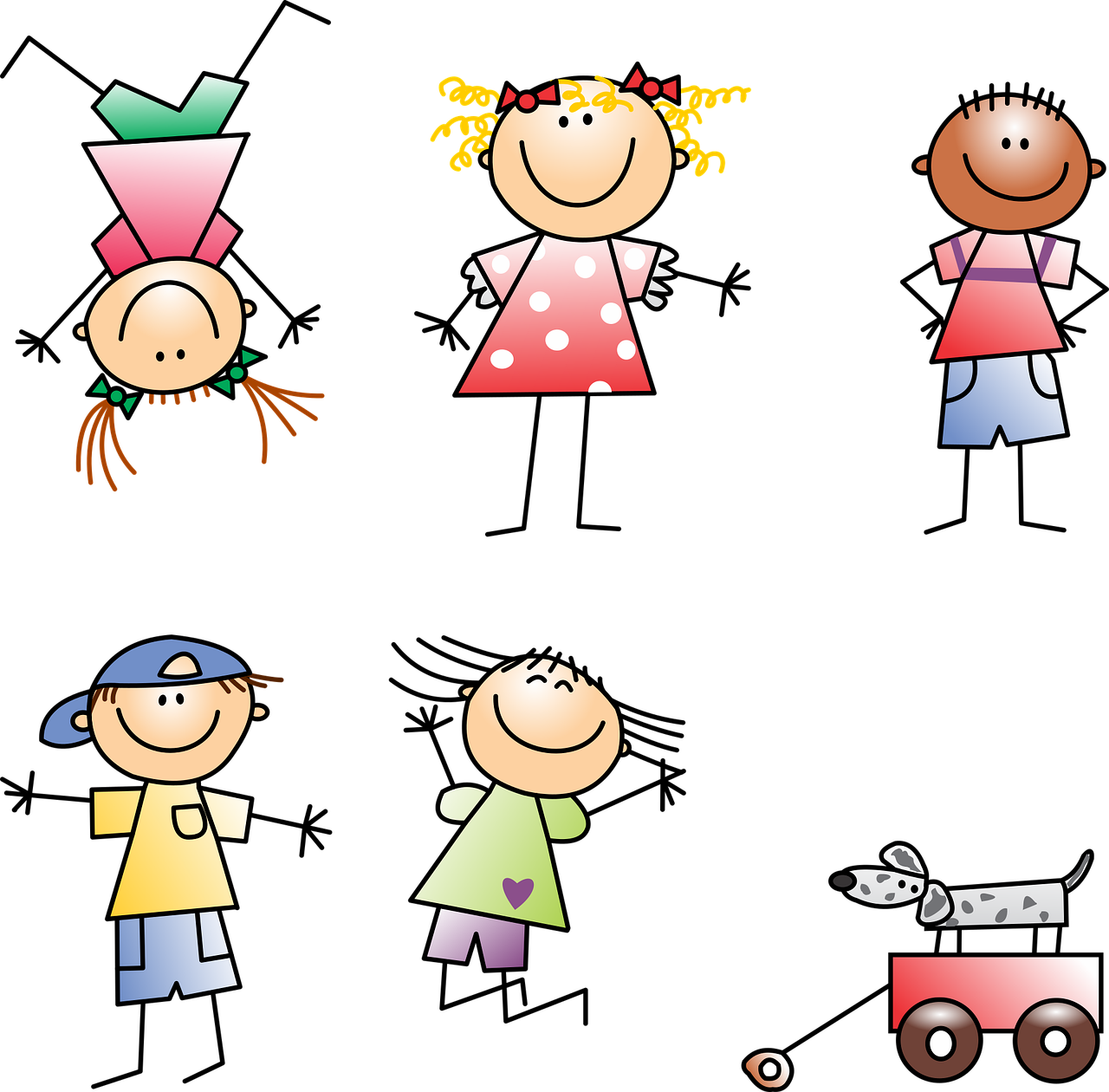 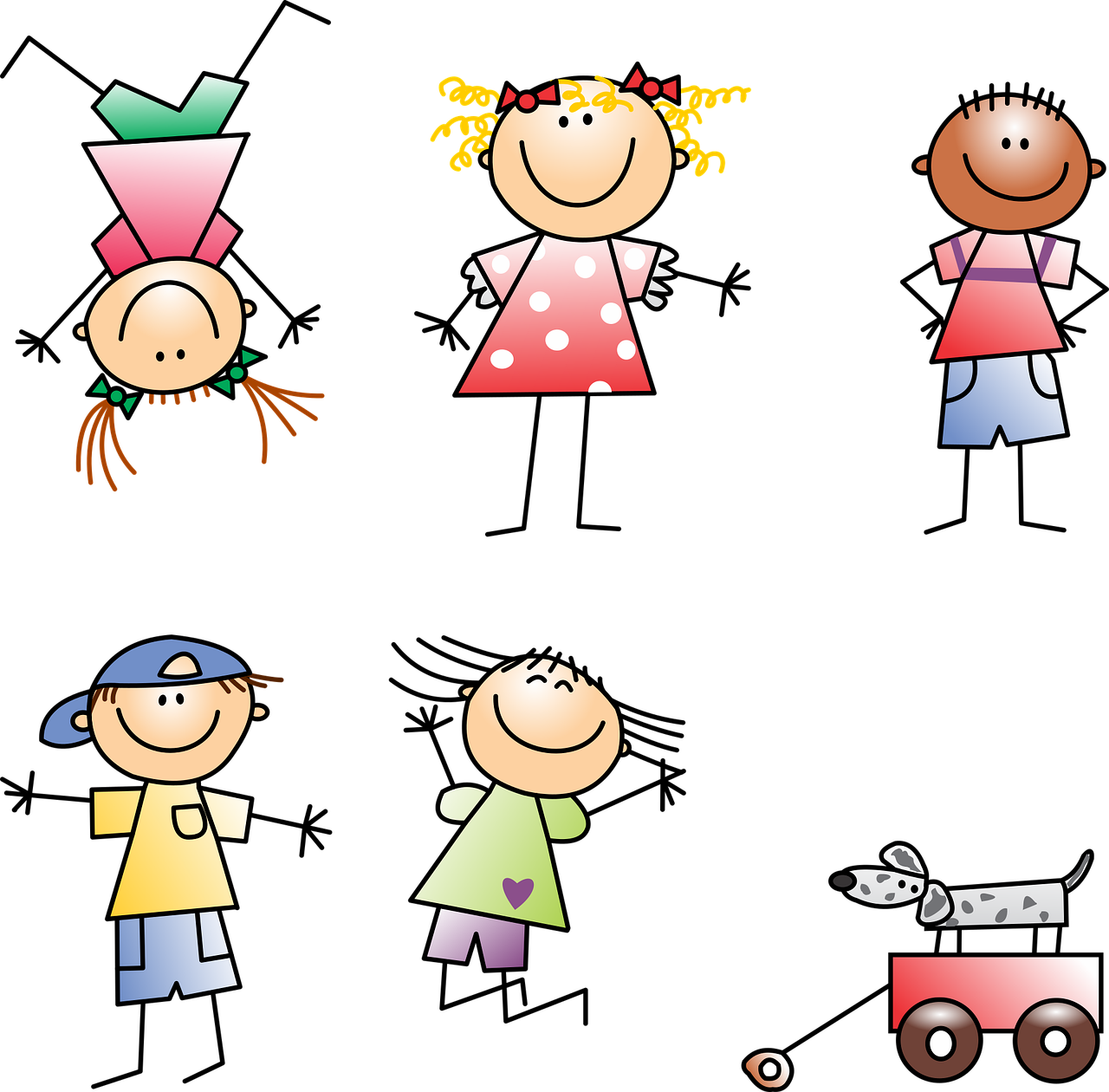 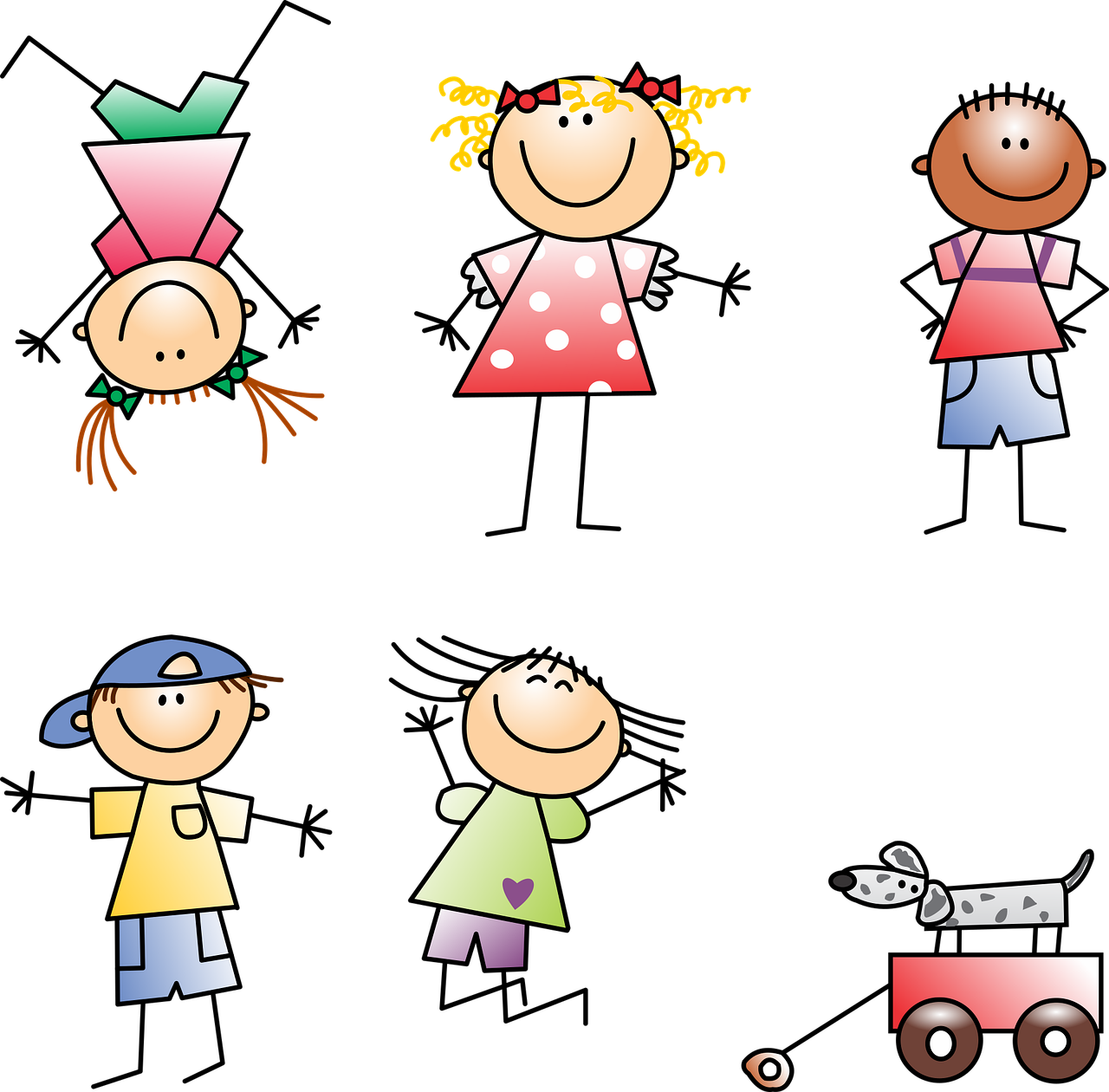 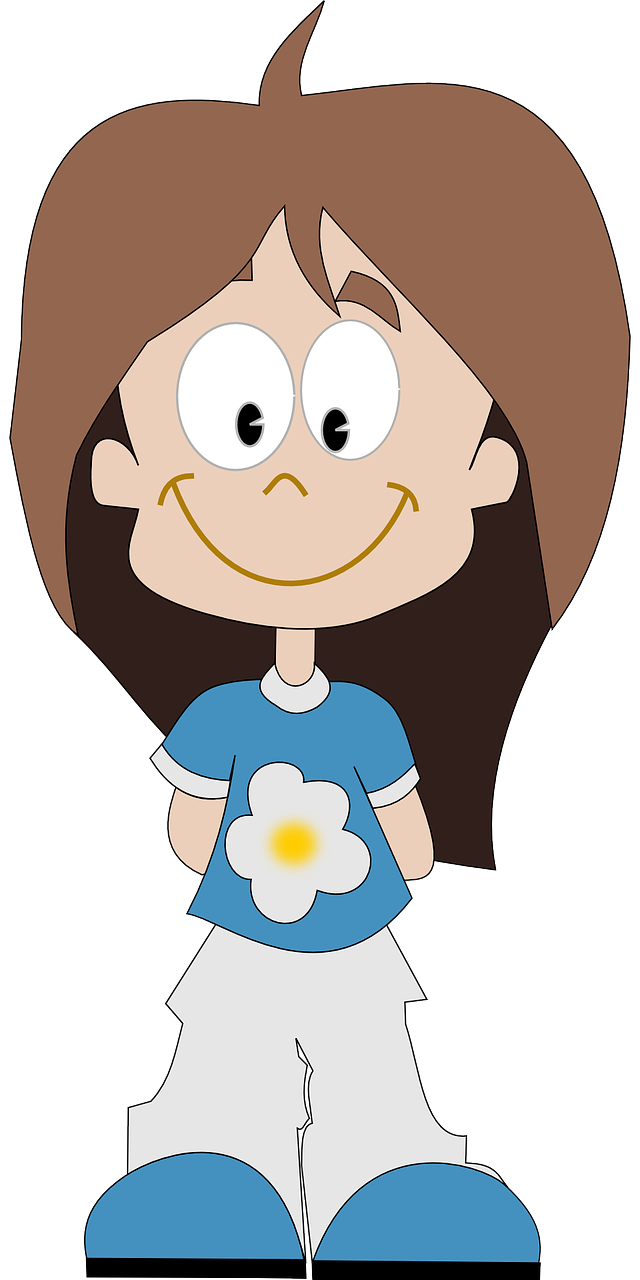 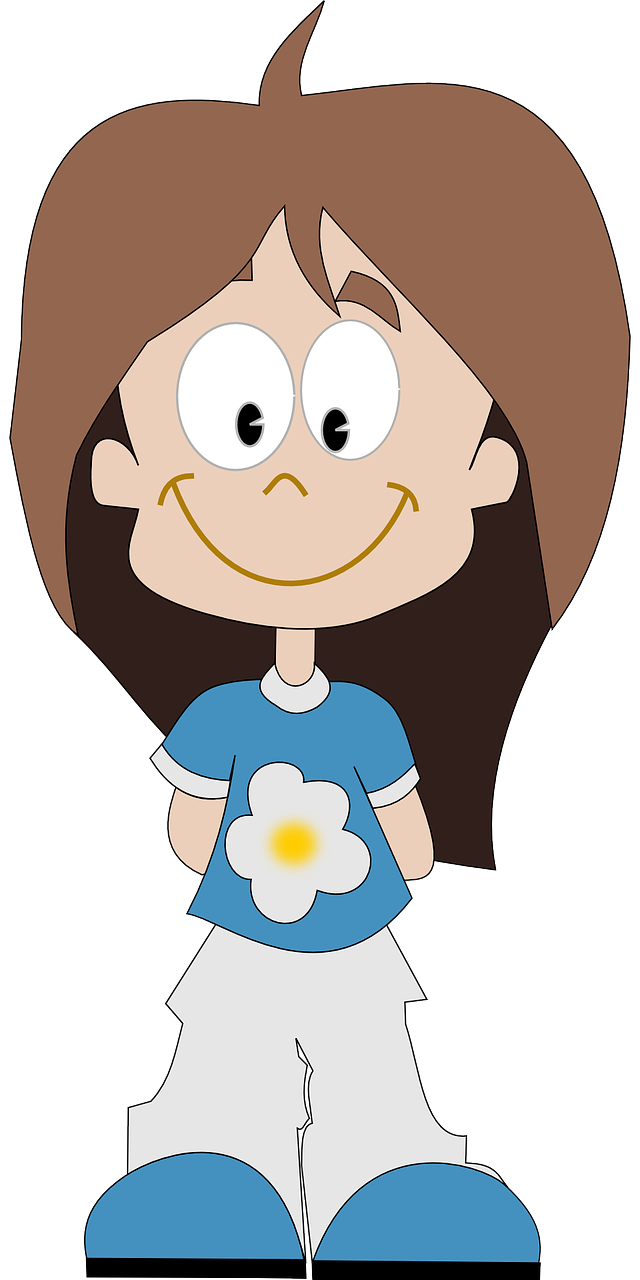 Oriel
Oriel
Valentin
Valentin
Clémence
Clémence
Lucie
Lucie
D r e u x
D r e u x
V e r t o u
V e r t o u
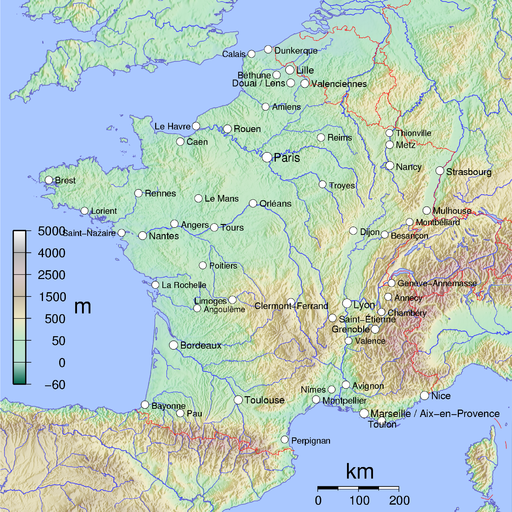 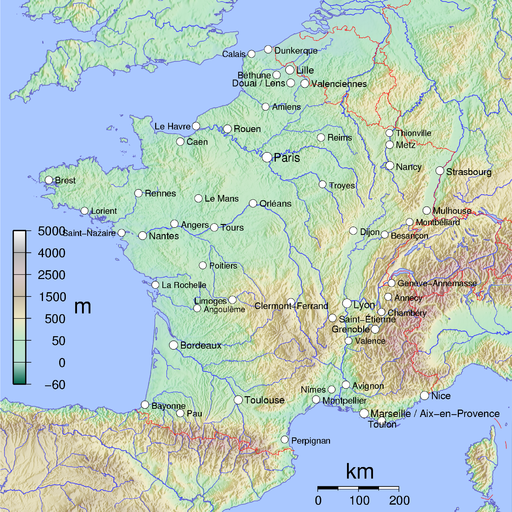 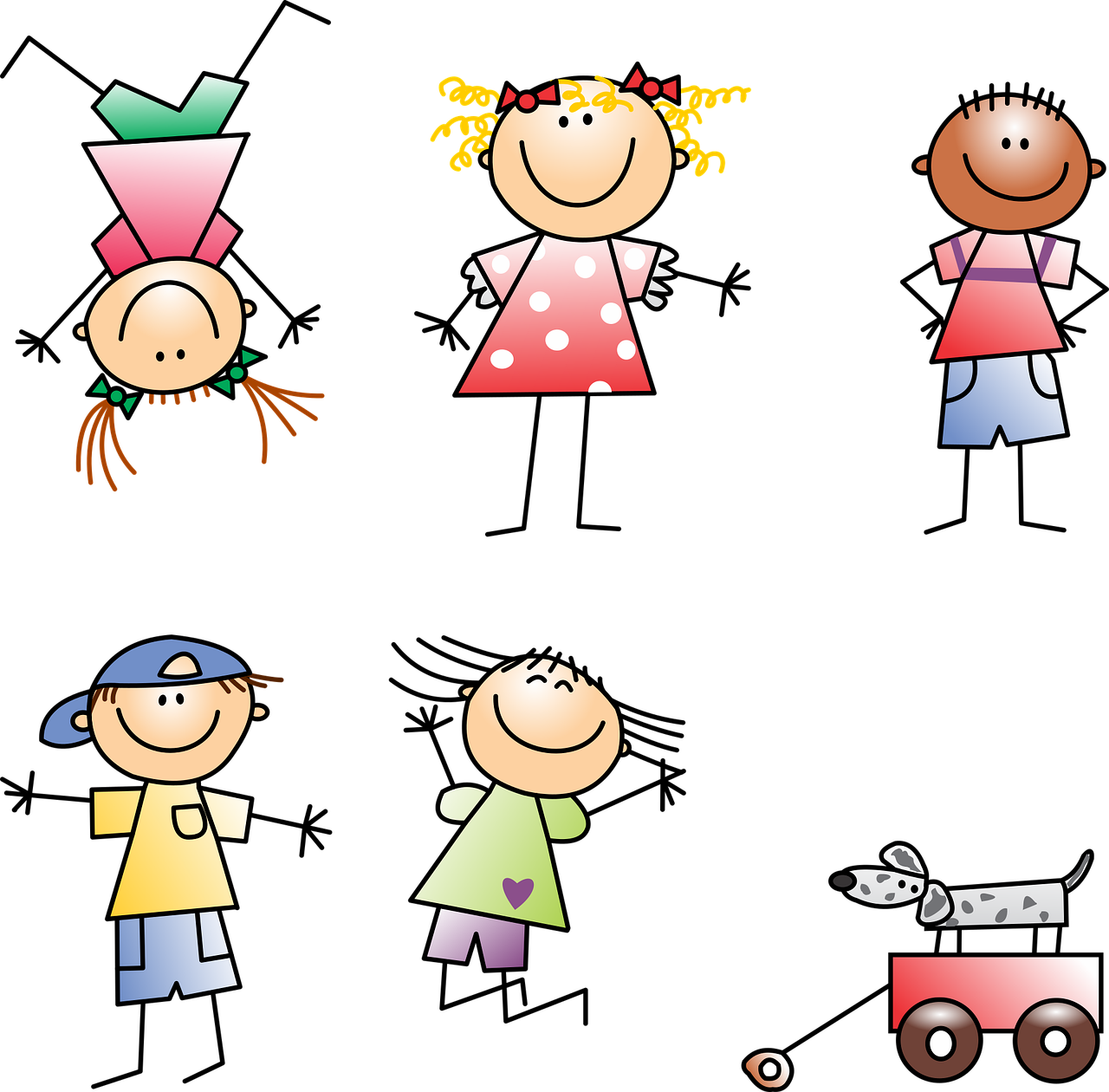 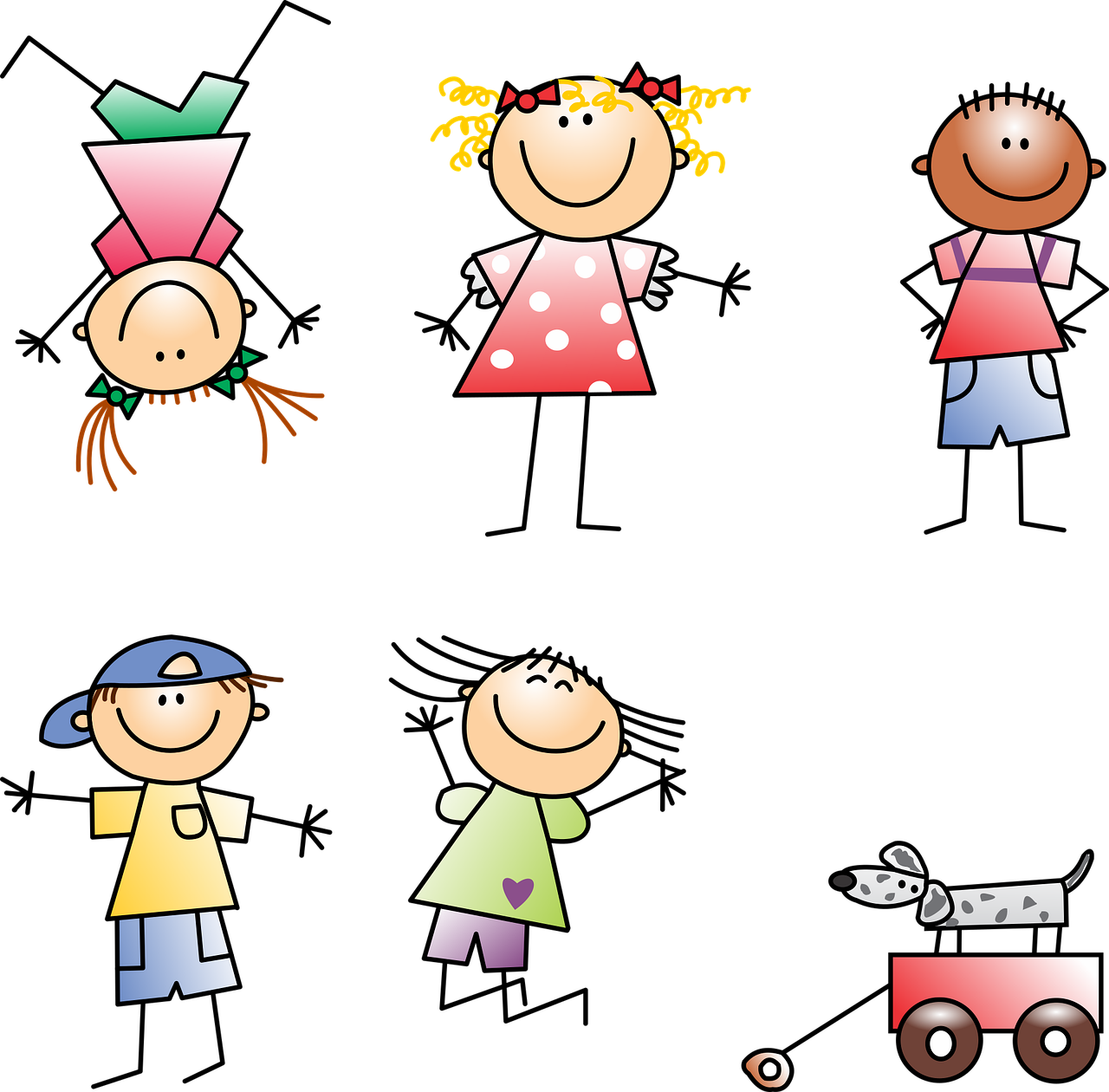 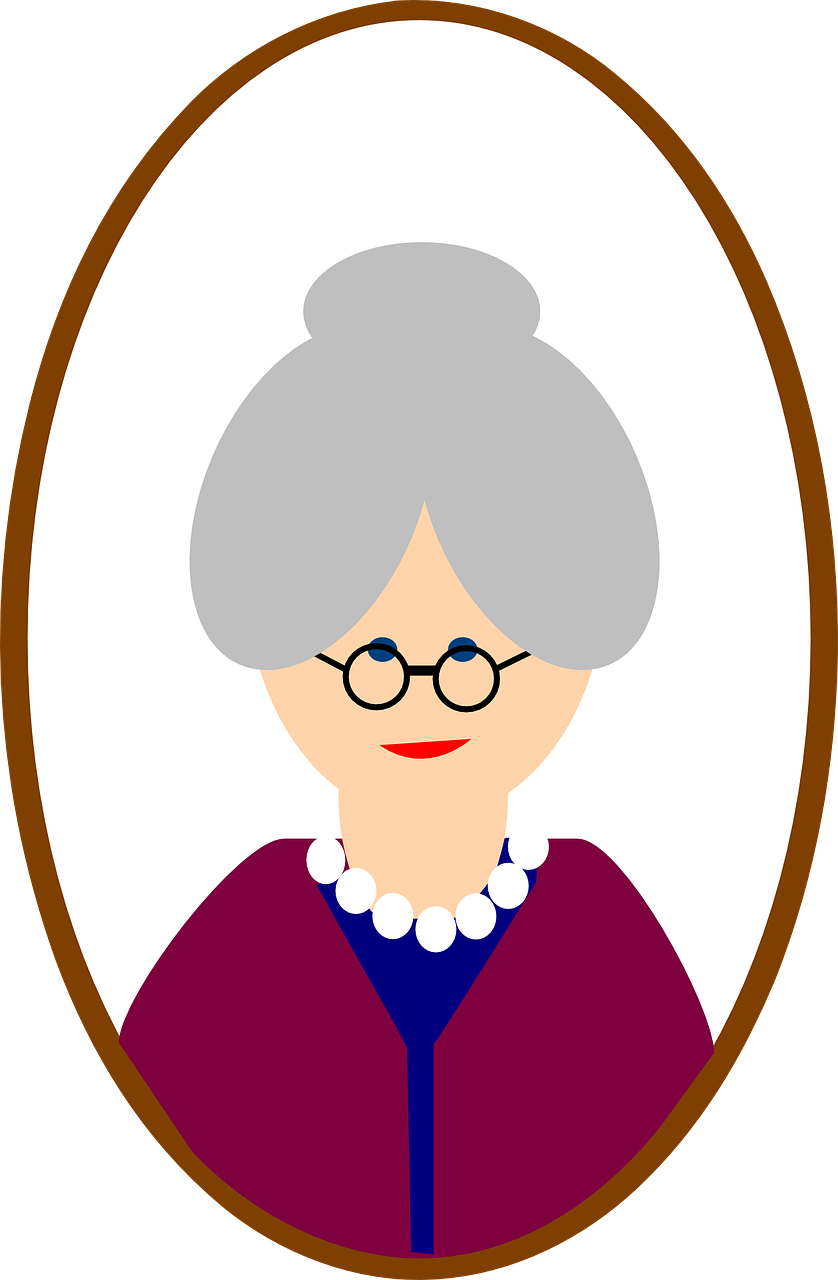 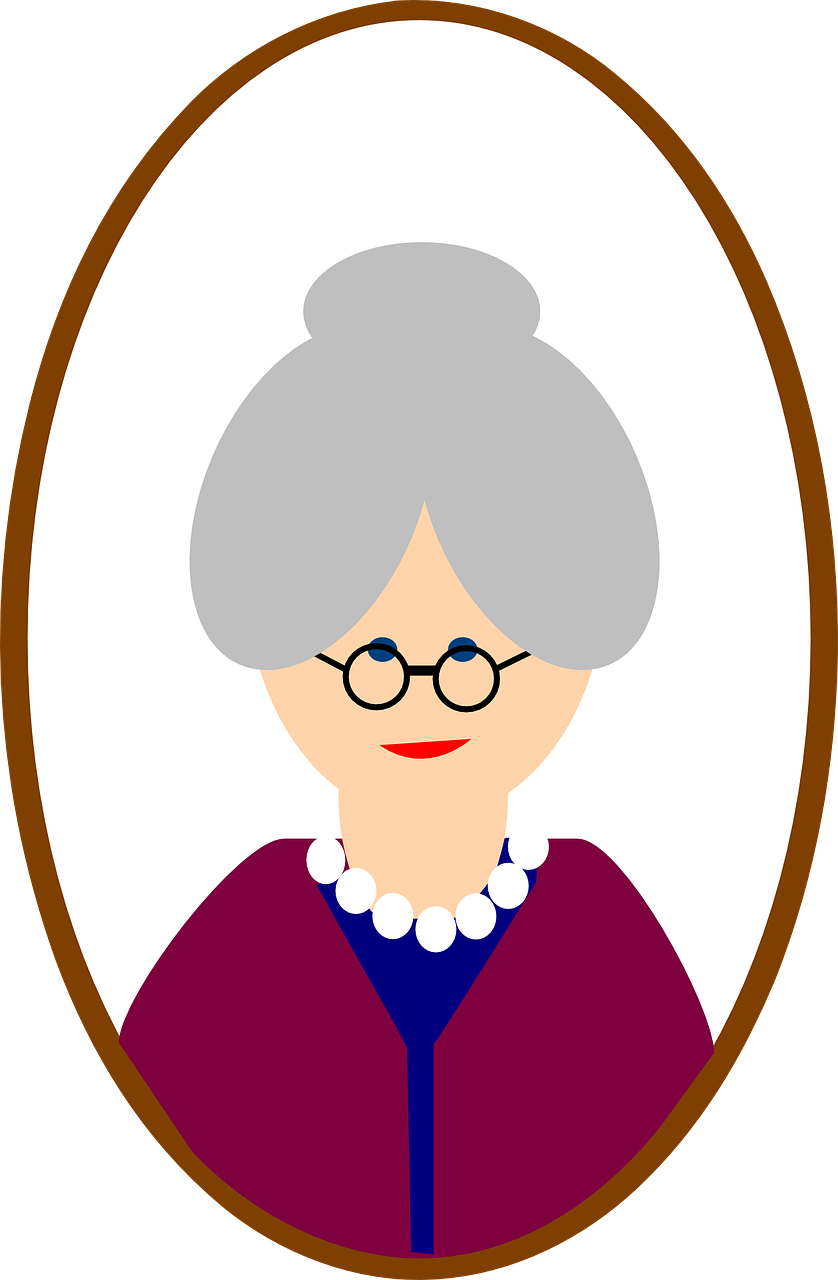 Mathieu
Mathieu
Lilou
Lilou
C h i n o n
C h i n o n
T o u l o n
M e a u x
T o u l o n
M e a u x
N a n t e s
N a n t e s
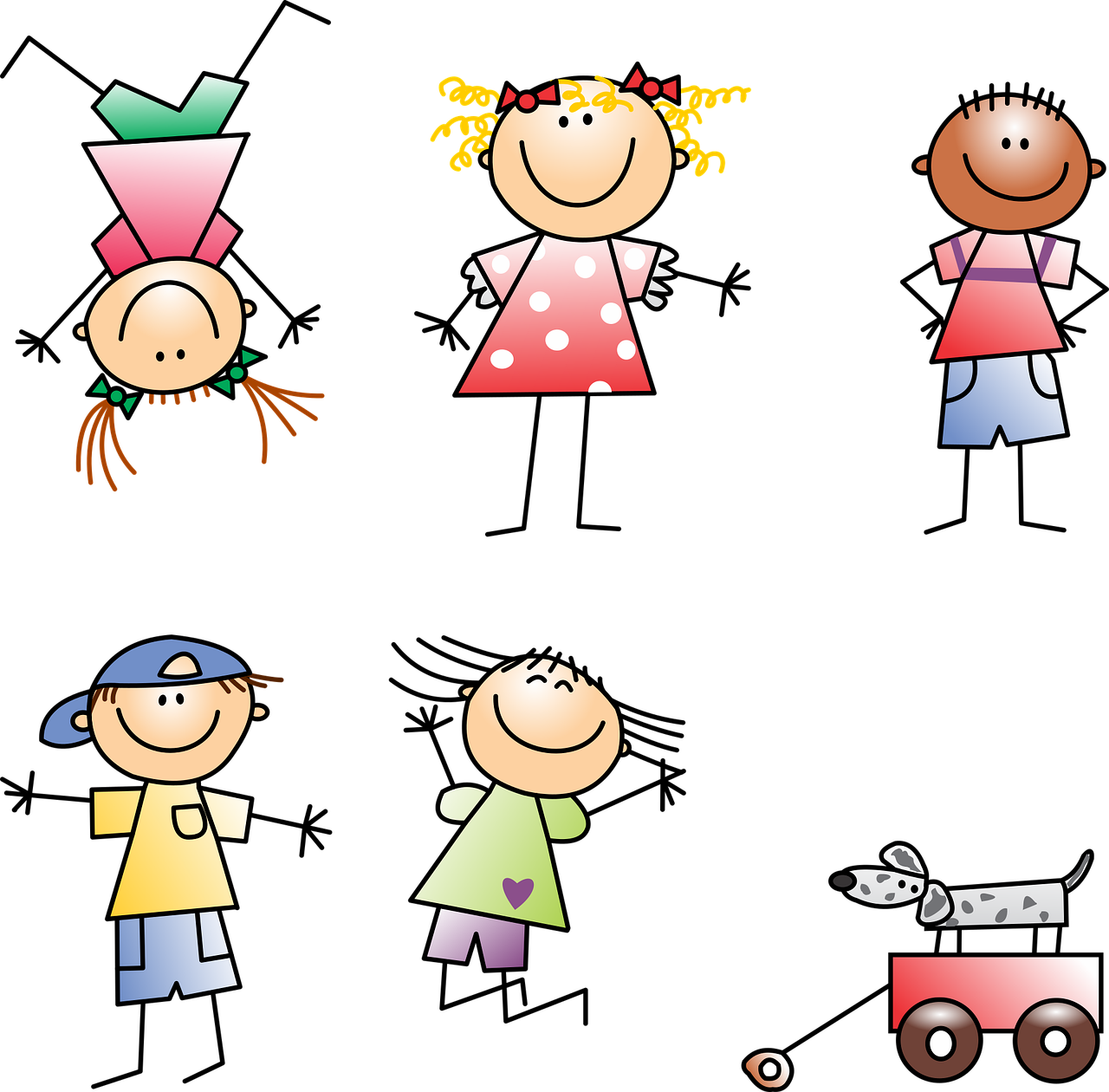 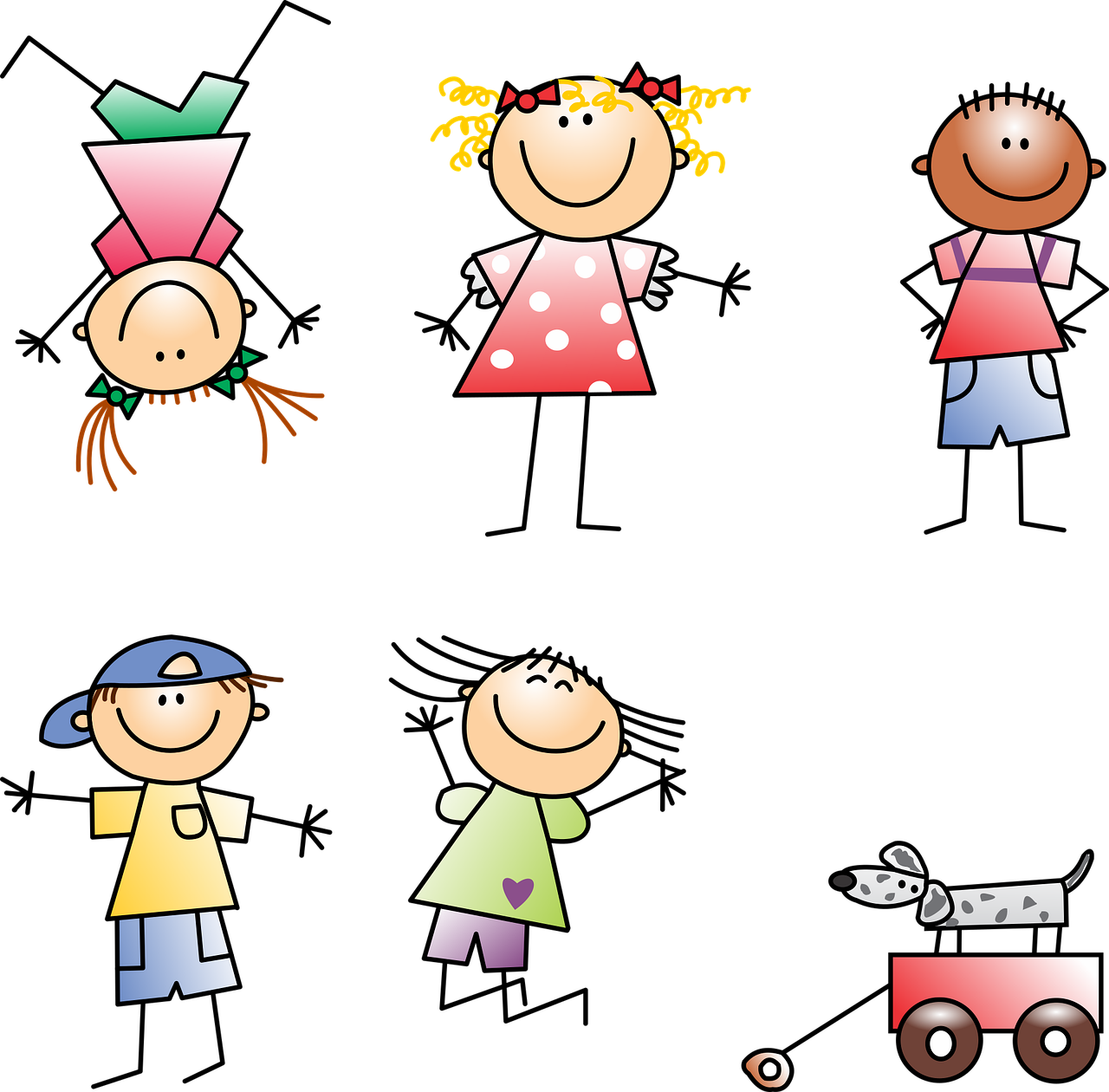 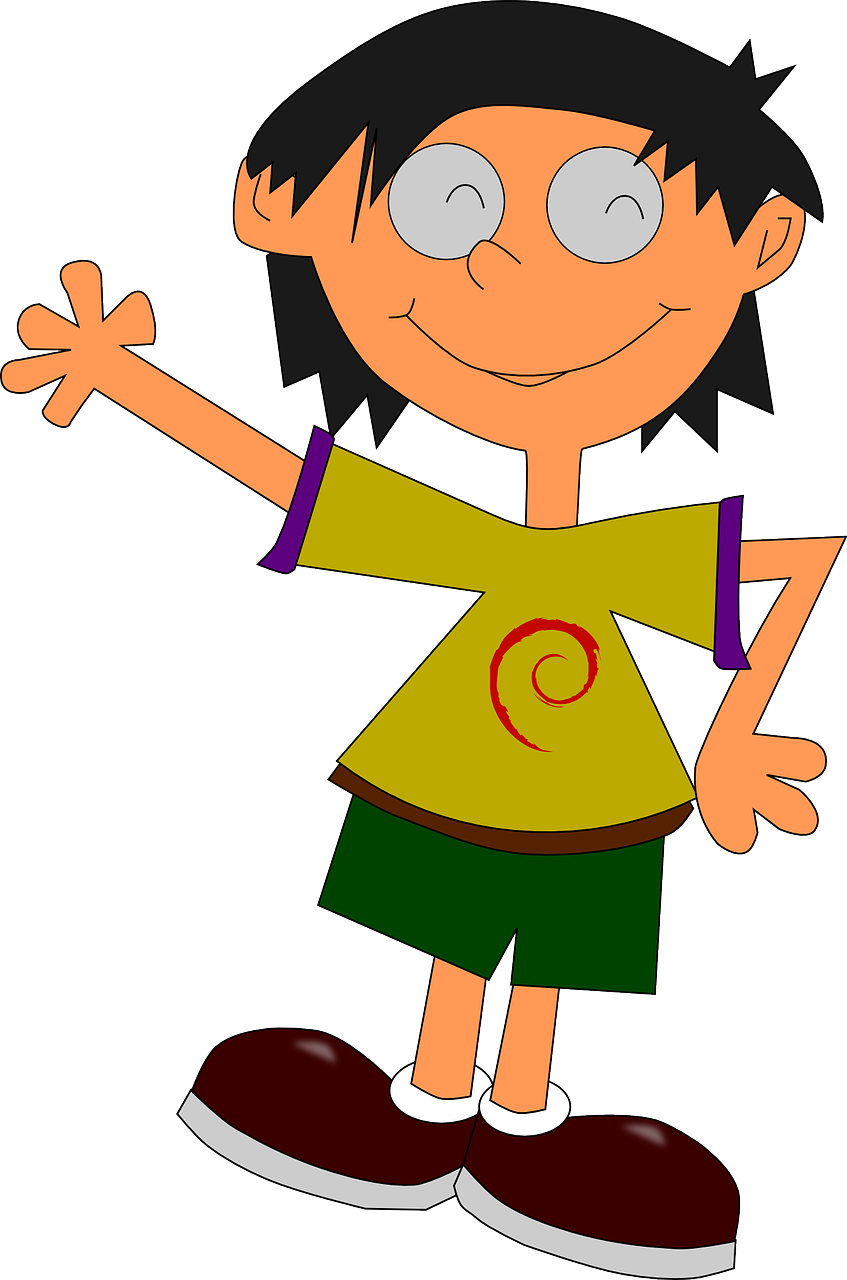 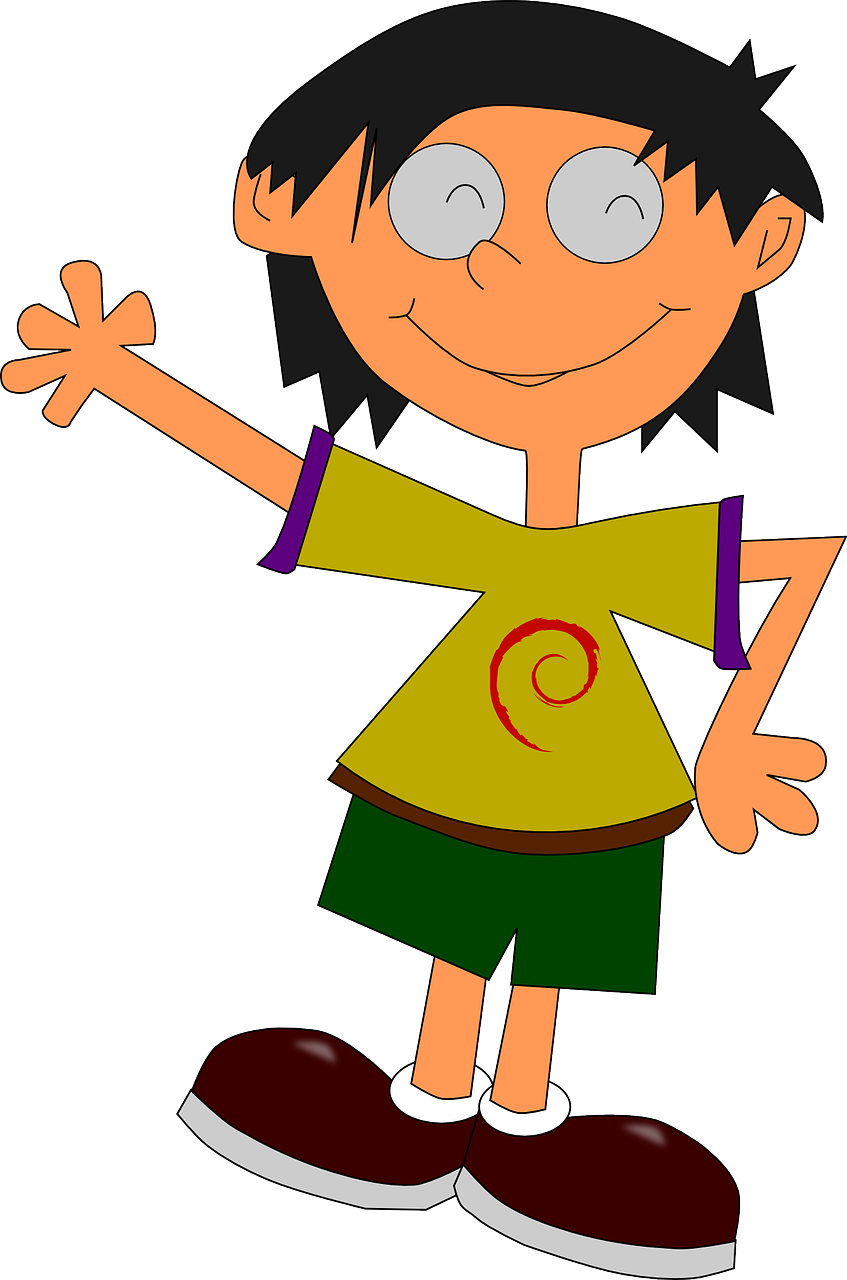 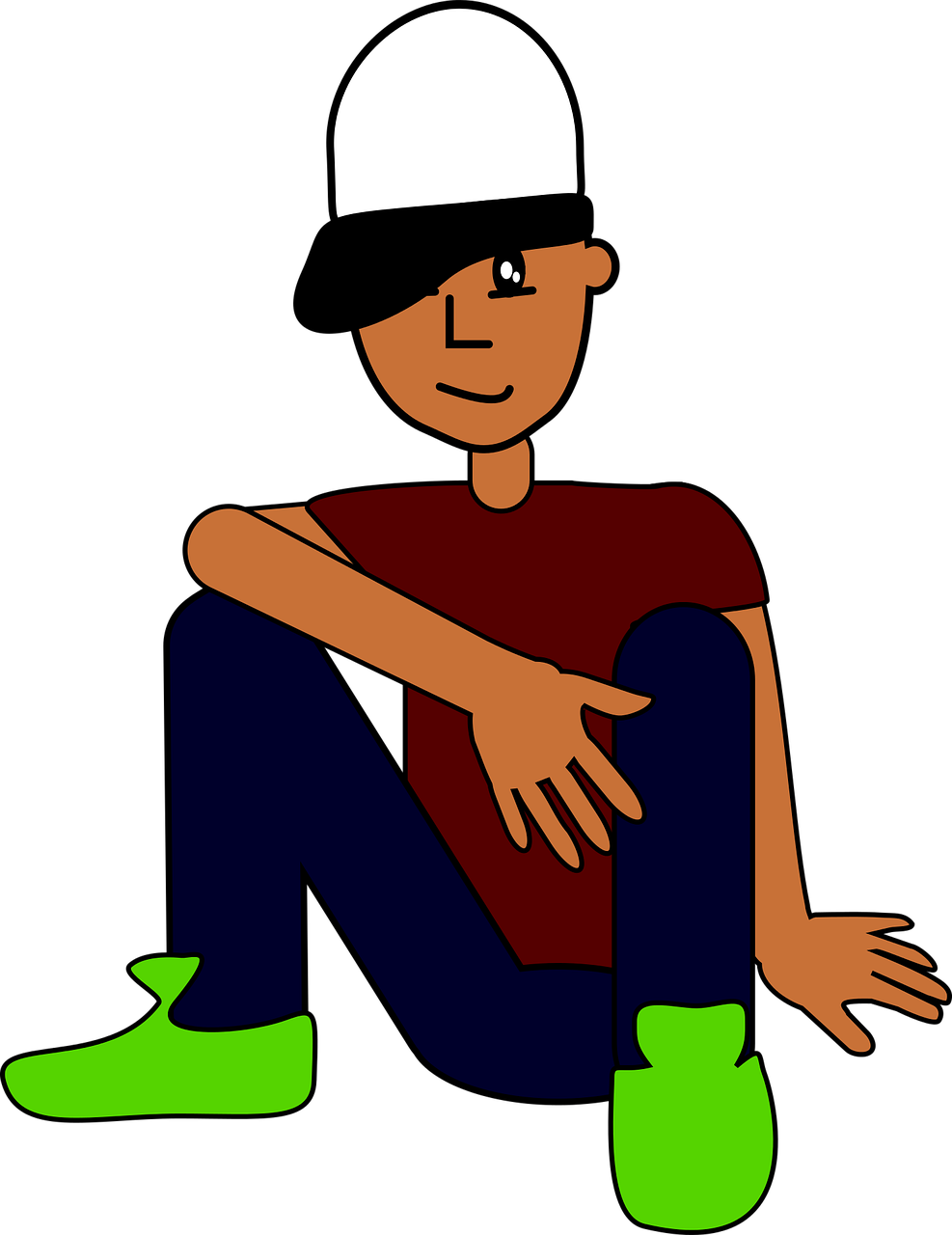 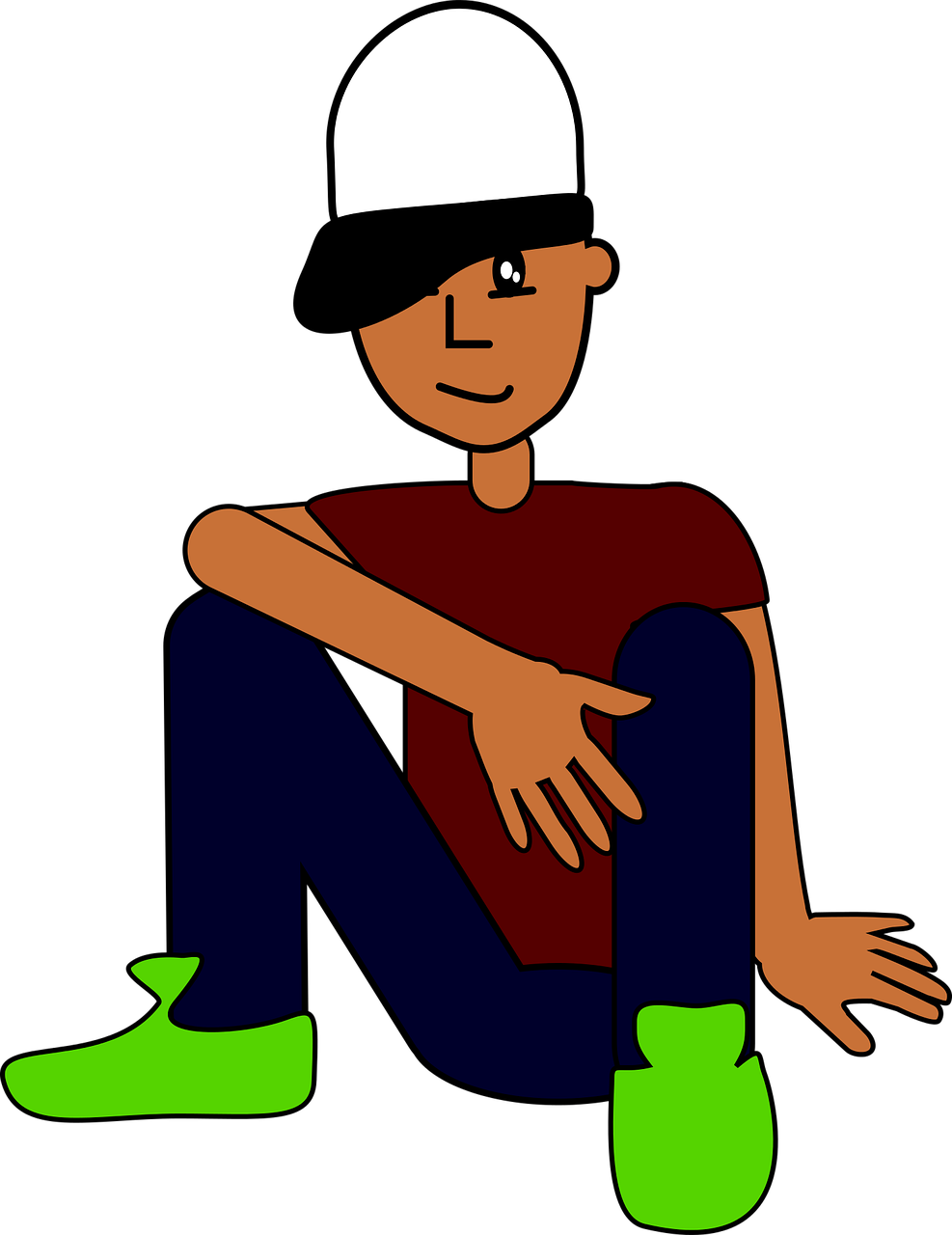 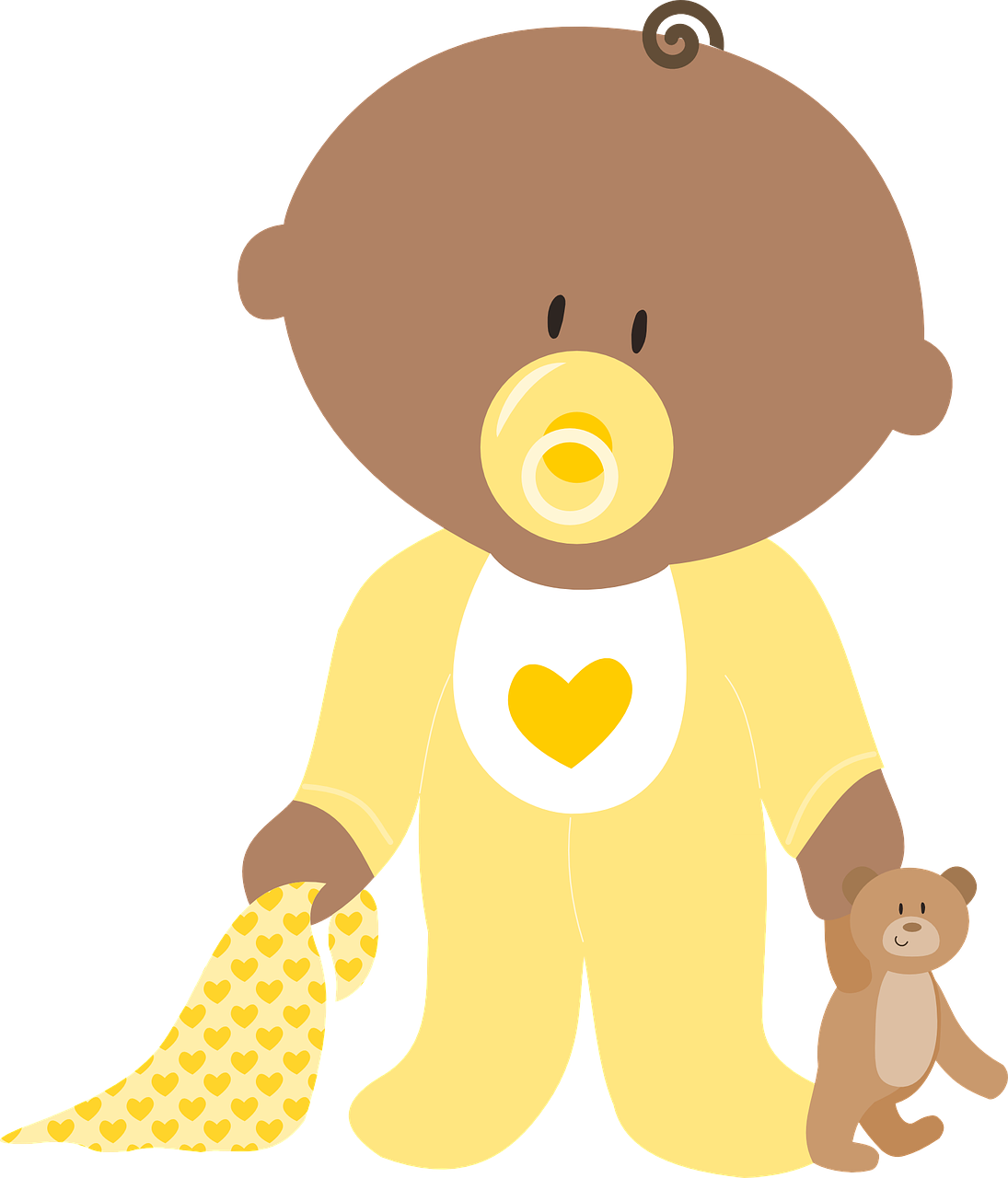 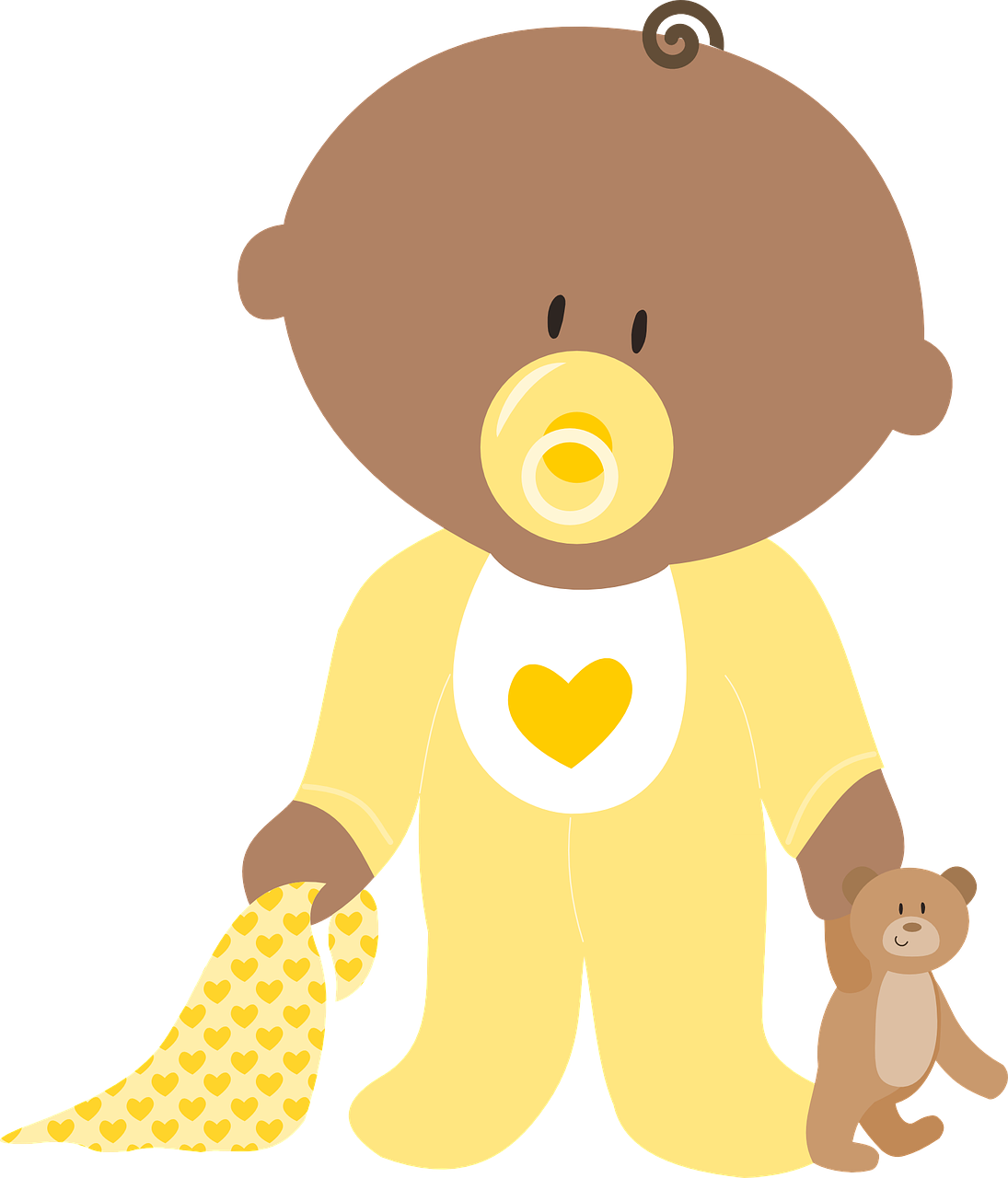 Alexandre
Alexandre
Marceau
Marceau
Chiffon
Chiffon
Marion
Marion
[Speaker Notes: Pupil handoutTo copy and cut in half

Note: There is a version with the city names only on the next slide, if preferred.

Image attribution:David Monniaux, CC BY-SA 3.0 via Wikimedia Commons]
La FranceRead aloud the French name of each town/city and the name of the French person who lives there.
La FranceRead aloud the French name of each town/city and the name of the French person who lives there.
You have not learnt these words so just use what you know about how to pronounce French.  
You have not learnt these words so just use what you know about how to pronounce French.  
Remember Silent Final Consonants!
Remember Silent Final Consonants!
T a l e n c e
D e n a i n
C l u n y
D e n a i n
C l u n y
T a l e n c e
N i o r t
N i o r t
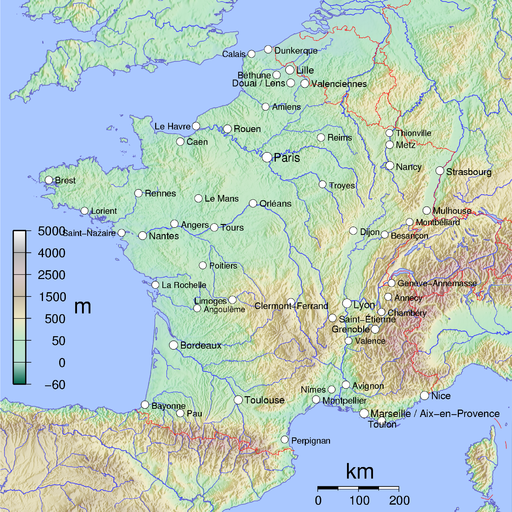 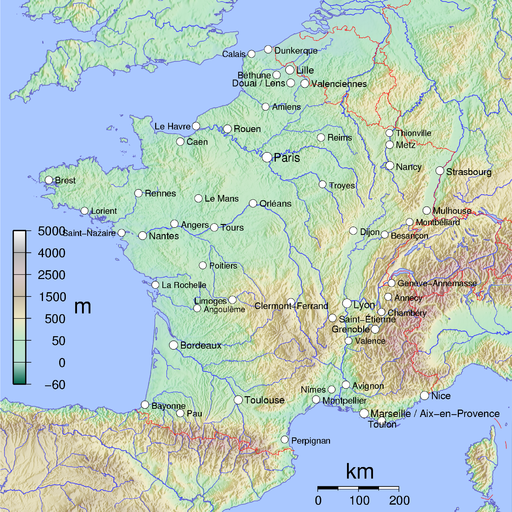 D r e u x
V e r t o u
D r e u x
V e r t o u
C h i n o n
T o u l o n
M e a u x
N a n t e s
C h i n o n
T o u l o n
M e a u x
N a n t e s
[Speaker Notes: Alternative version with city names only.

Image attribution:David Monniaux, CC BY-SA 3.0 via Wikimedia Commons]
La FranceRead aloud the French name of each town/city and the name of the French person who lives there.
Total score: _____ / 14
Pupil name:  ___________________________________
You have not learnt these words so just use what you know about how to pronounce French.  
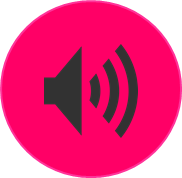 Remember Silent Final Consonants!
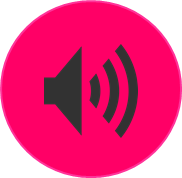 D e n a i n
C l u n y
T a l e n c e
N i o r t
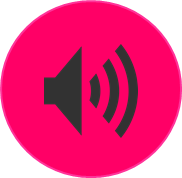 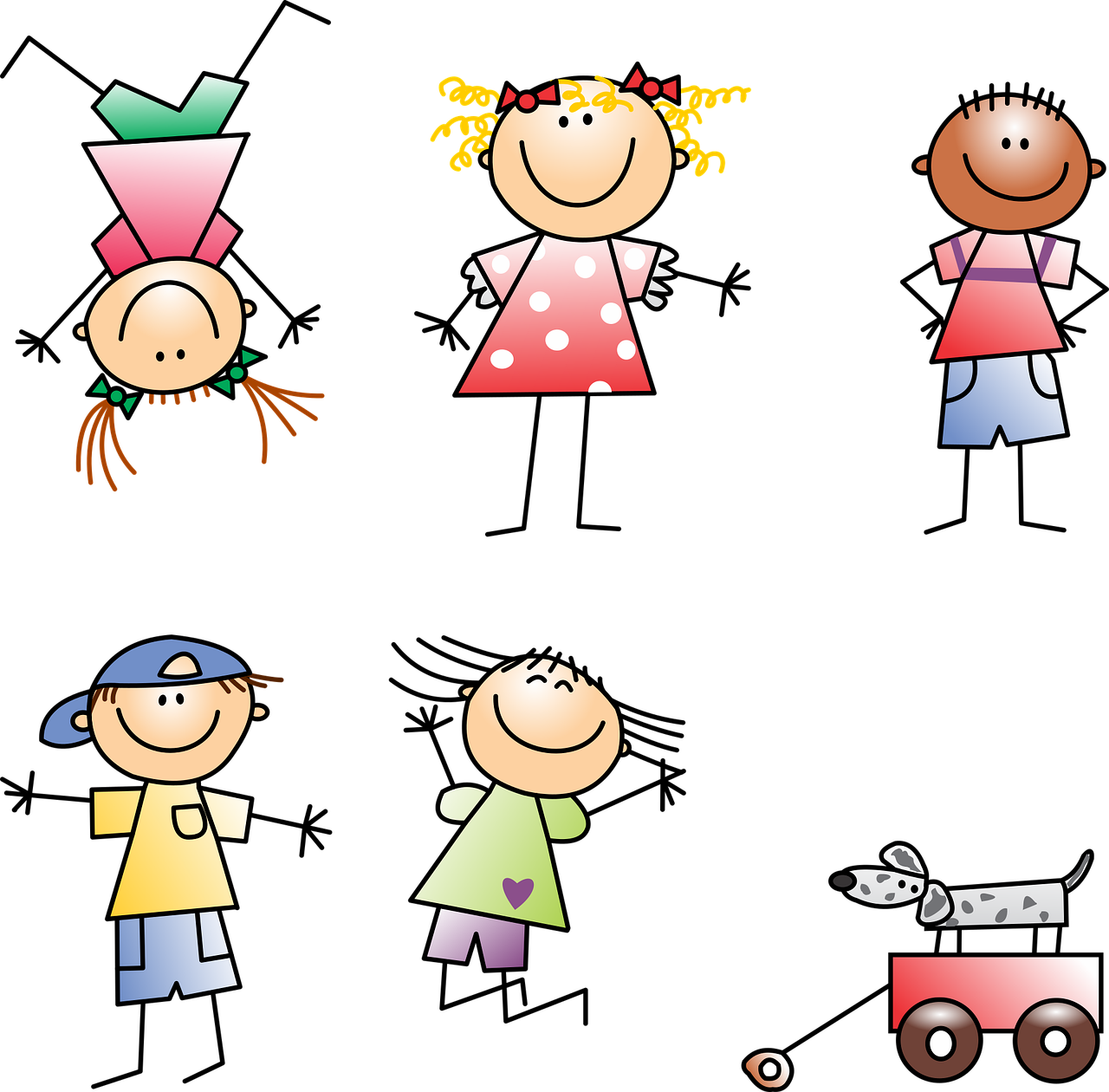 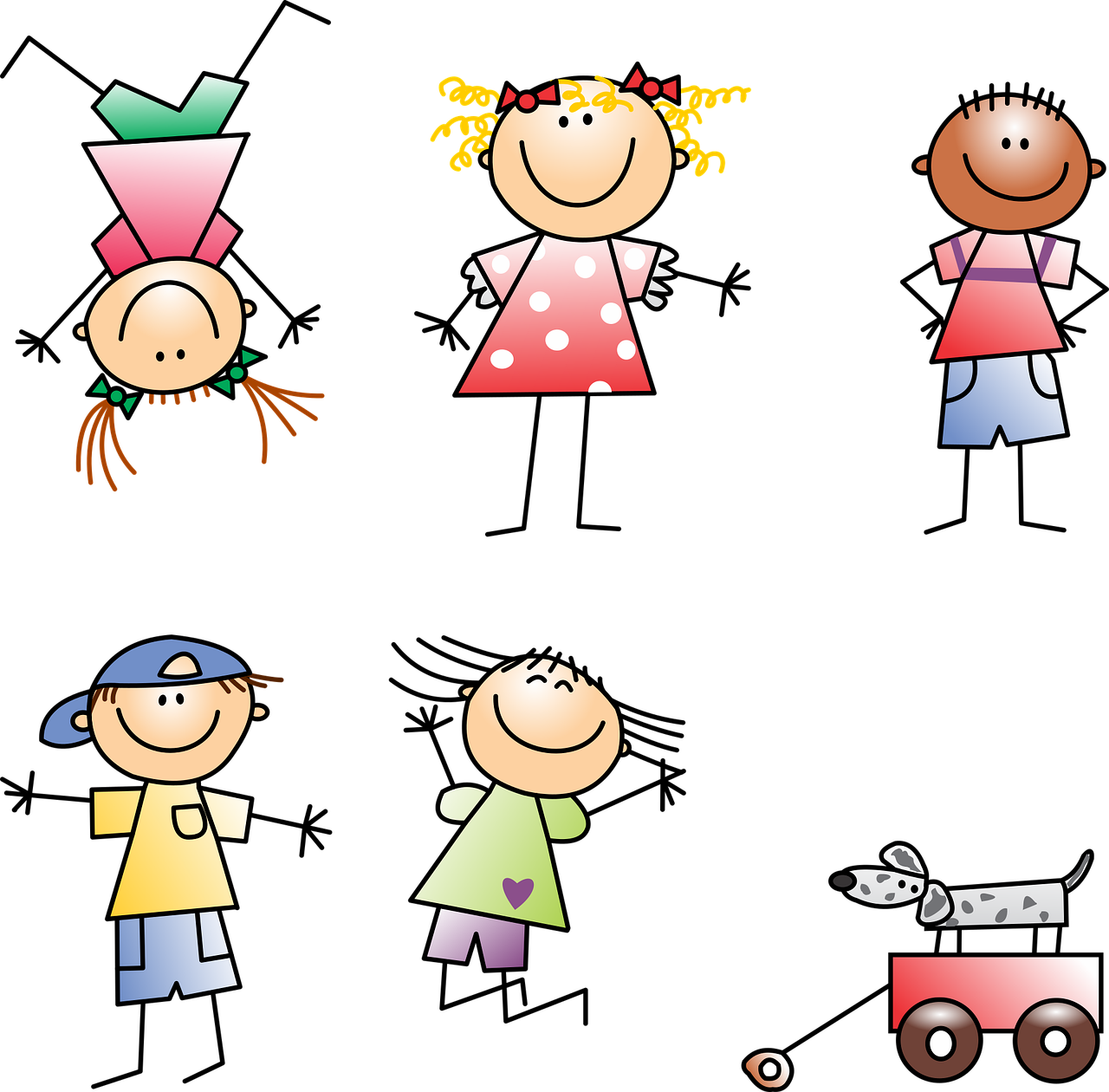 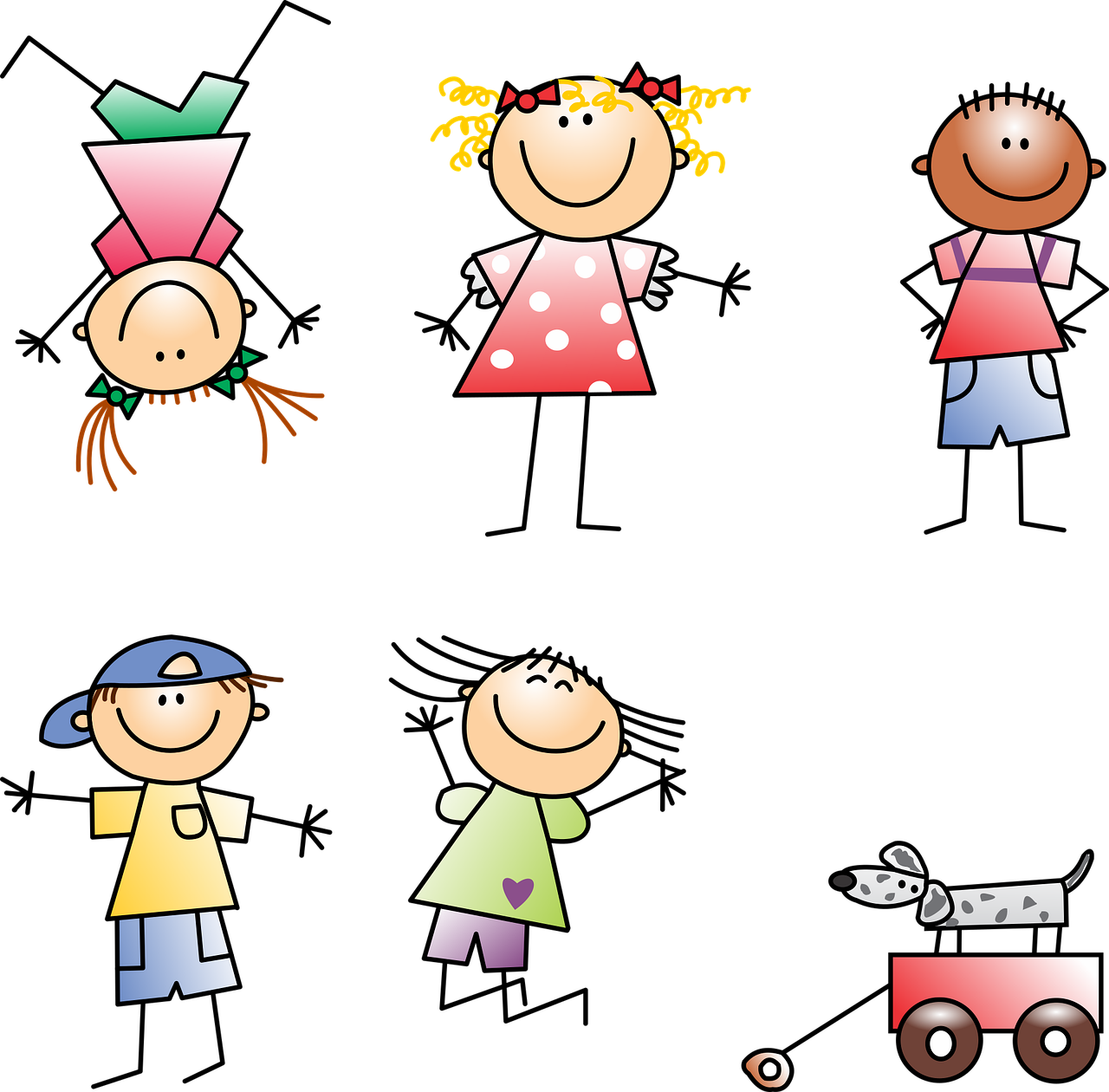 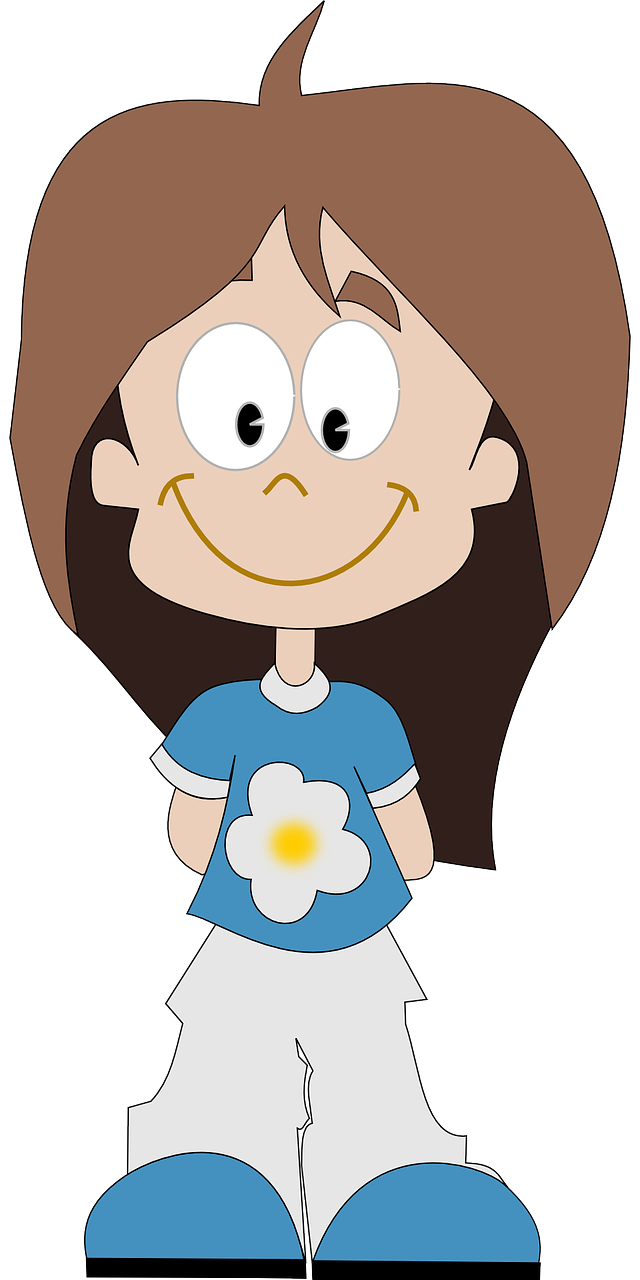 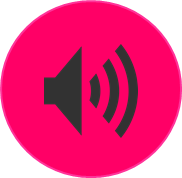 Oriel
Valentin
Clémence
Lucie
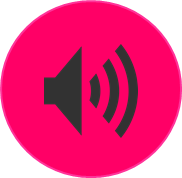 D r e u x
V e r t o u
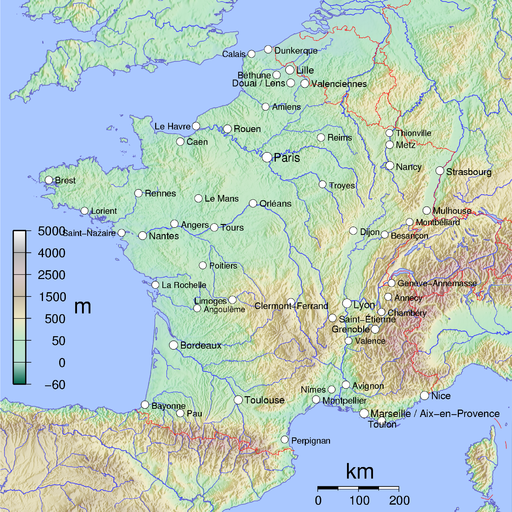 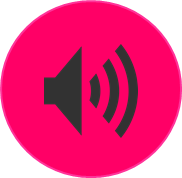 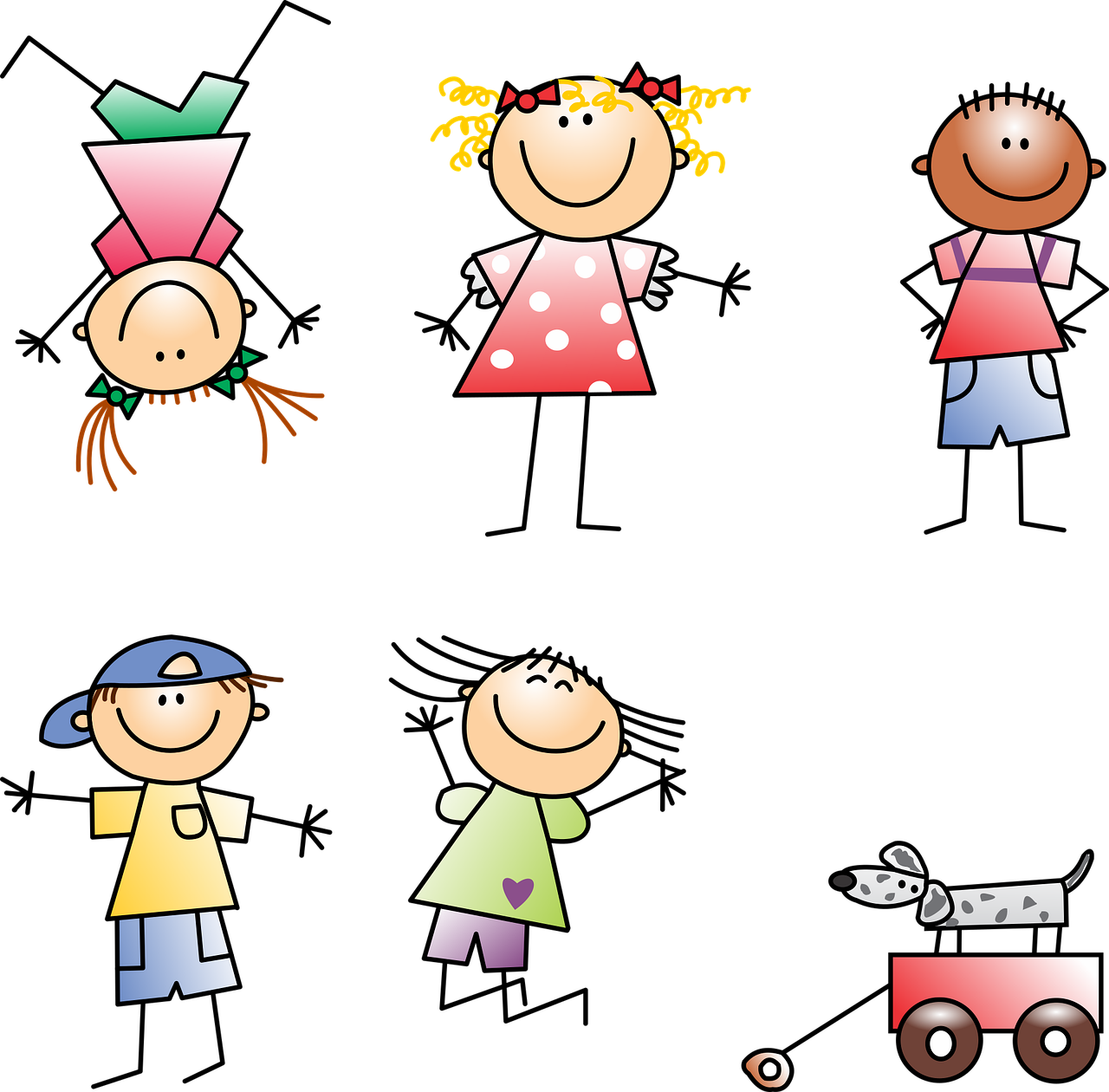 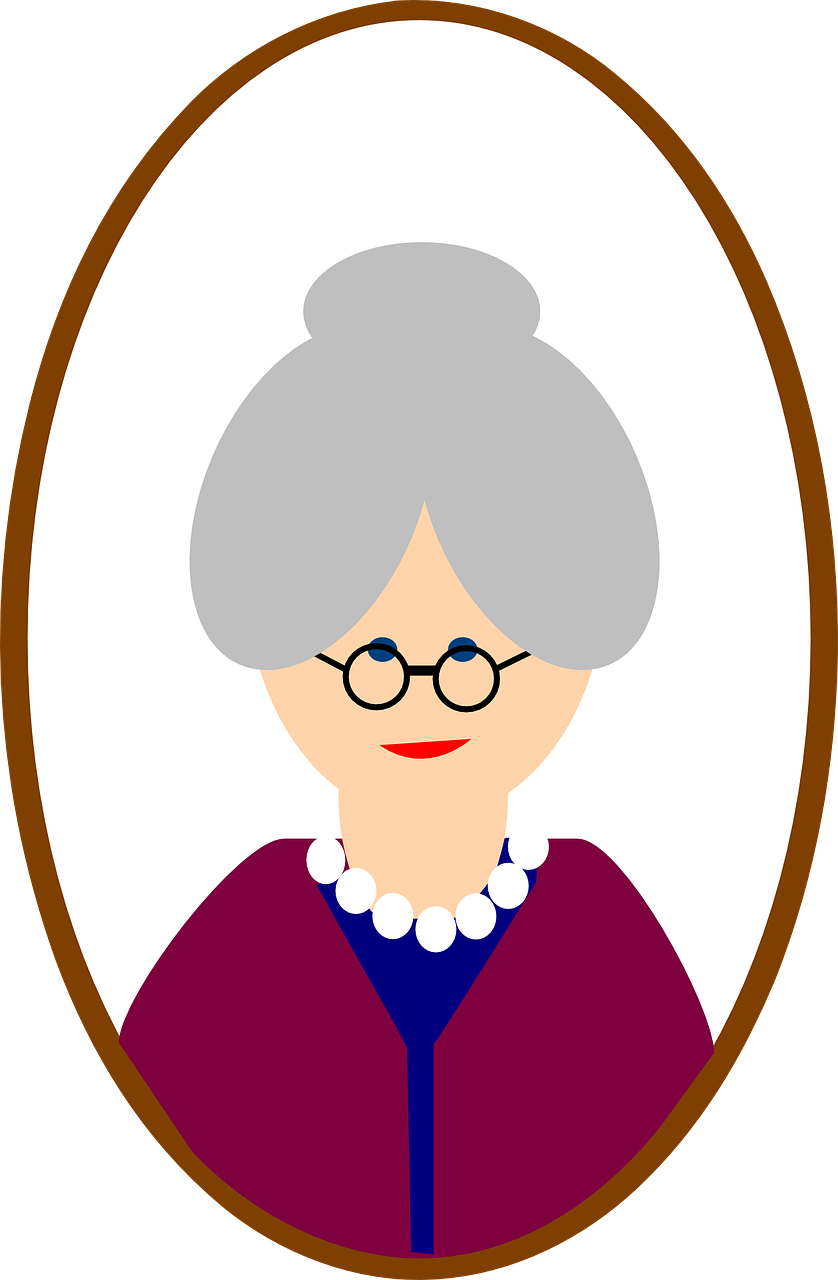 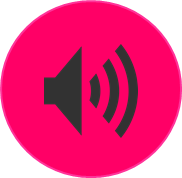 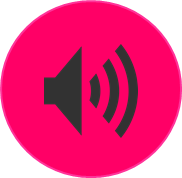 Mathieu
Lilou
C h i n o n
T o u l o n
M e a u x
N a n t e s
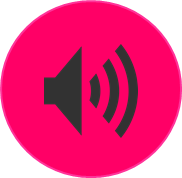 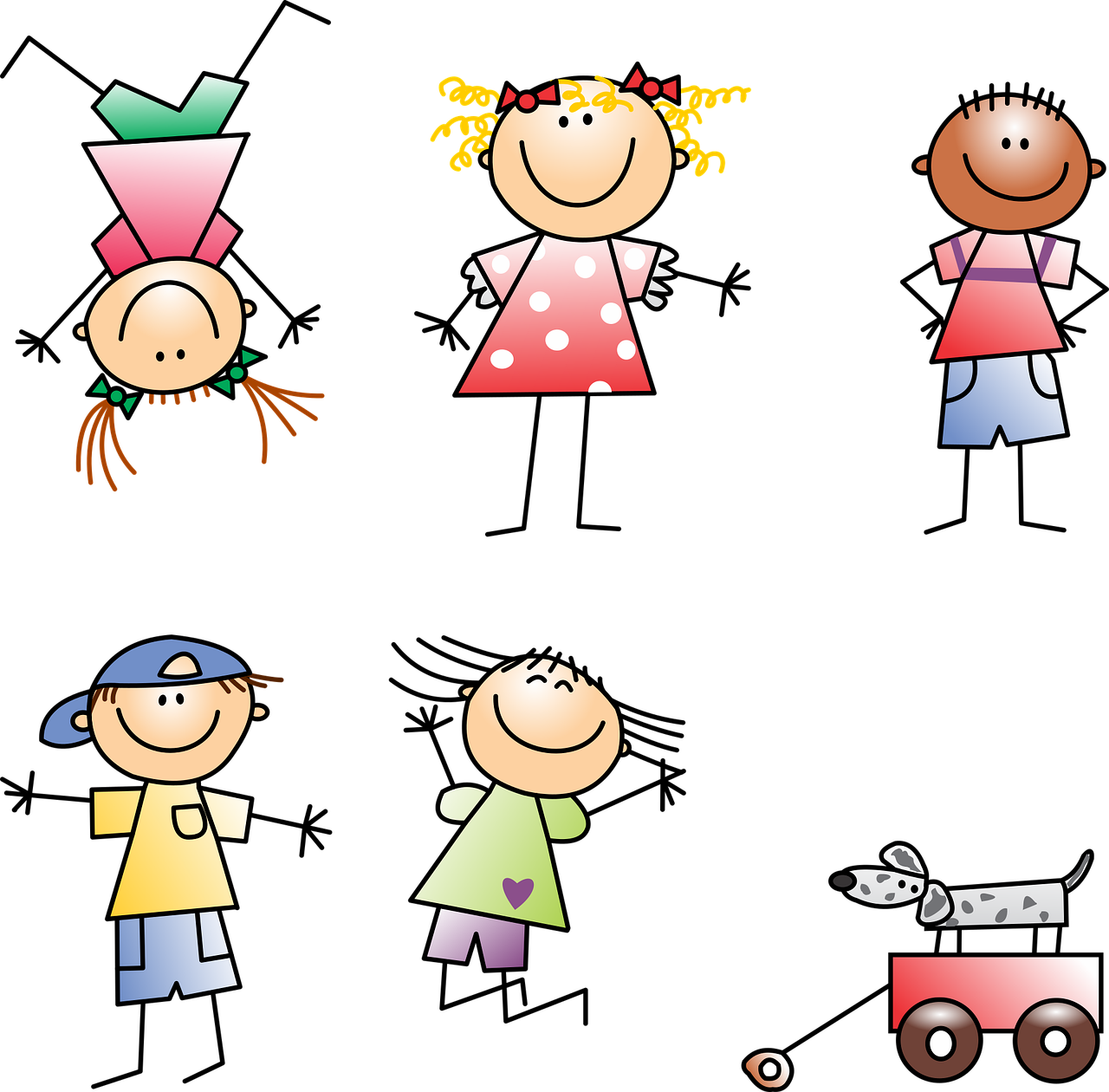 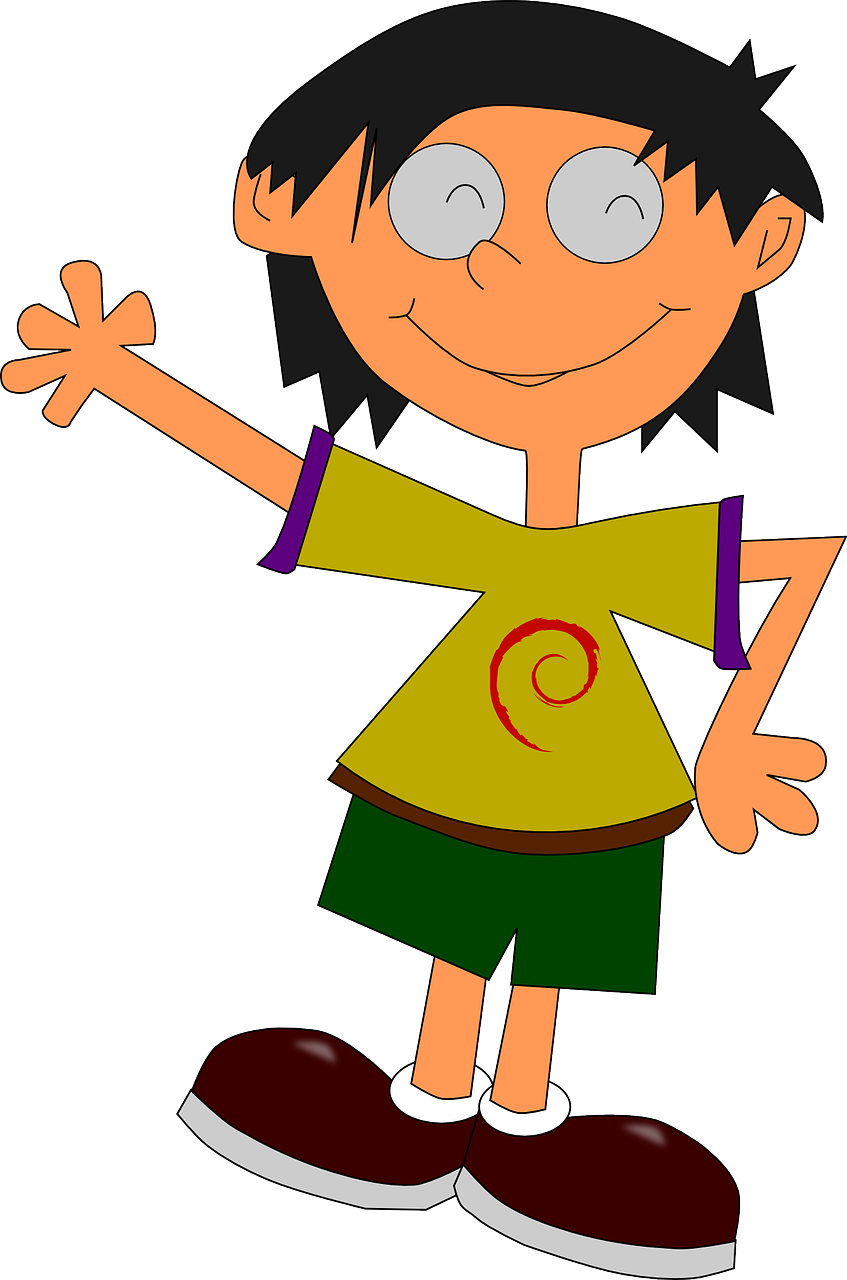 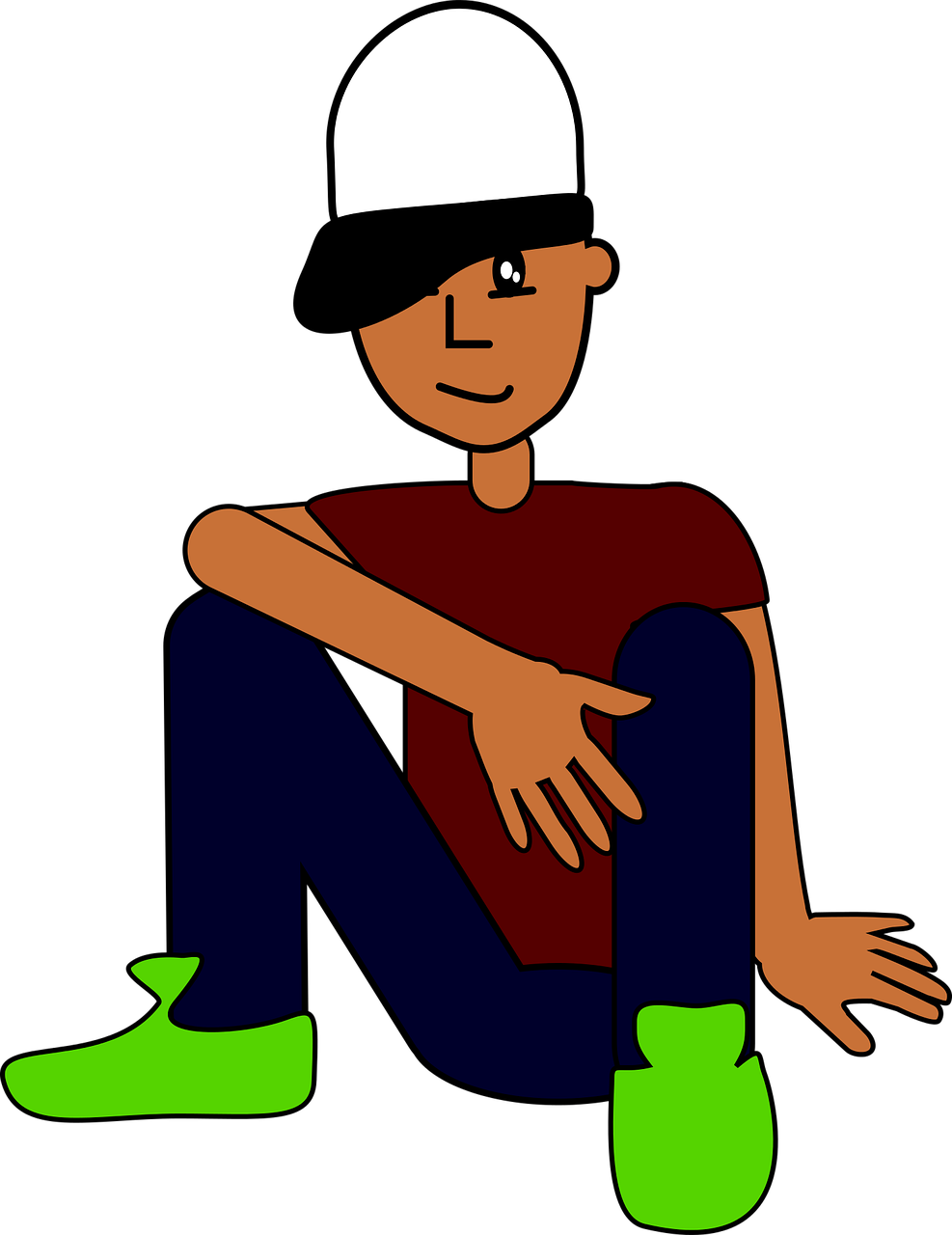 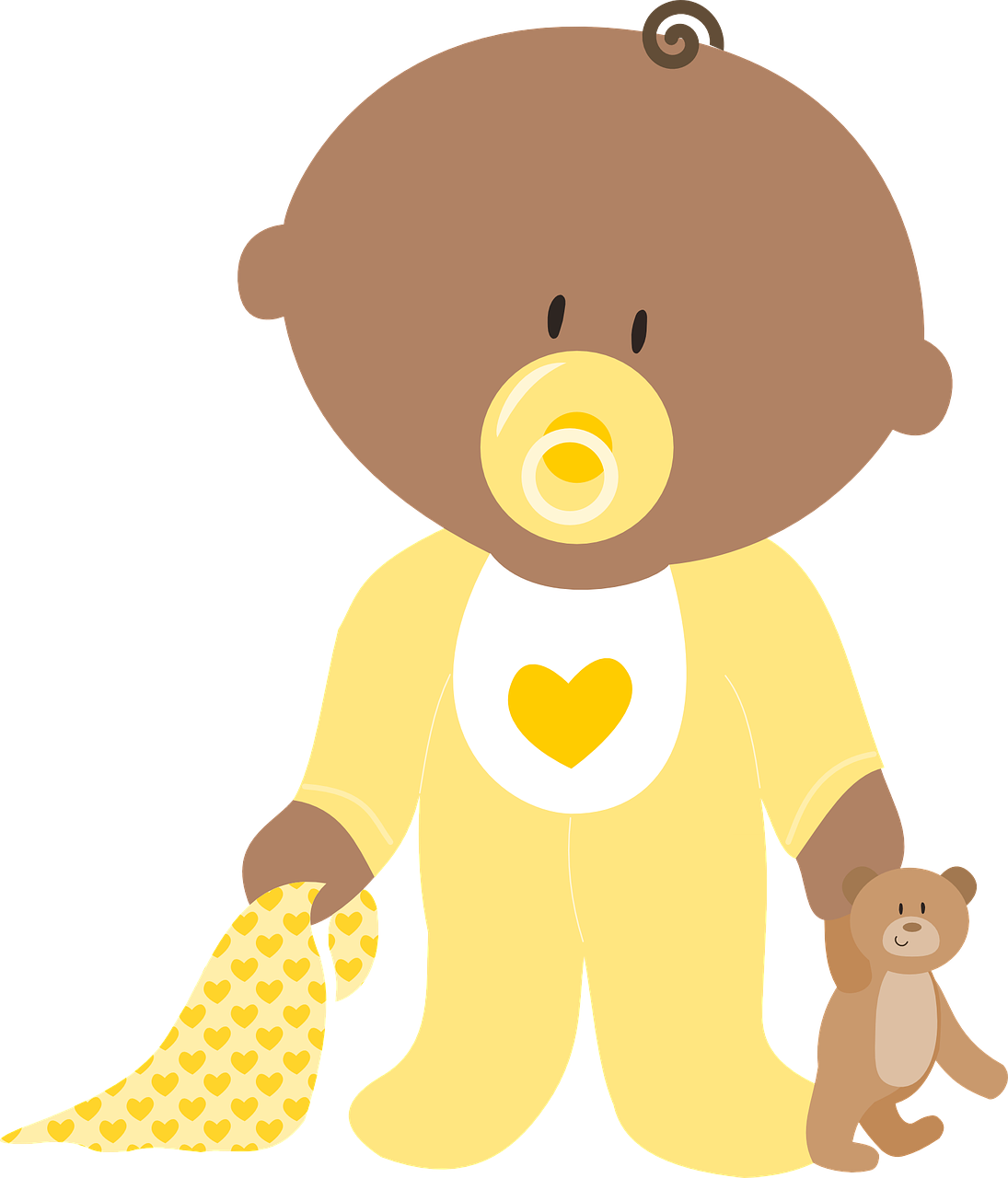 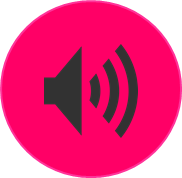 Note:Teachers award one point for each SSC, one or two points per item, as per SSC list above.
Alexandre
Marceau
Chiffon
Marion
[Speaker Notes: Teacher handout

Audio provided for teacher preparation, if required.]
Cher ________,
Cher ________,
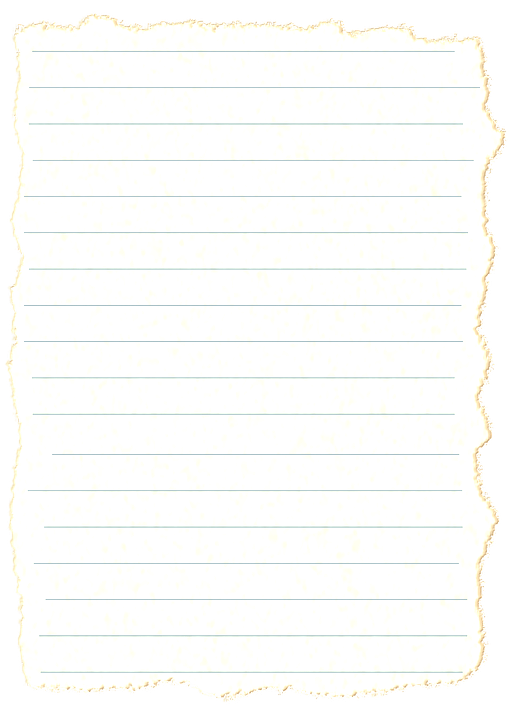 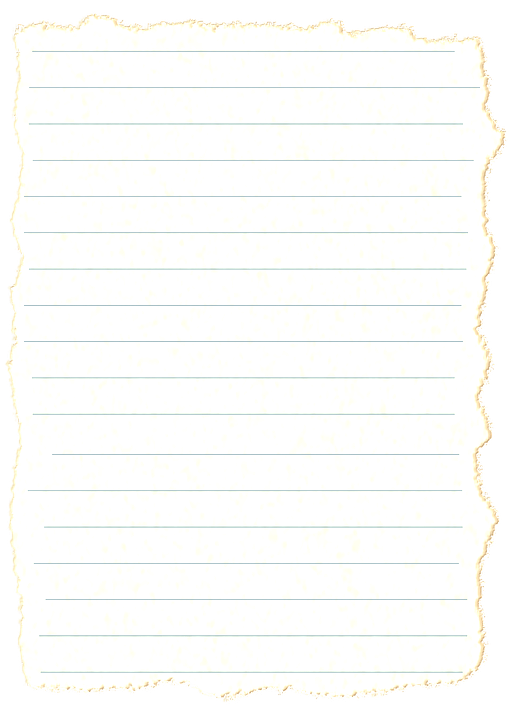 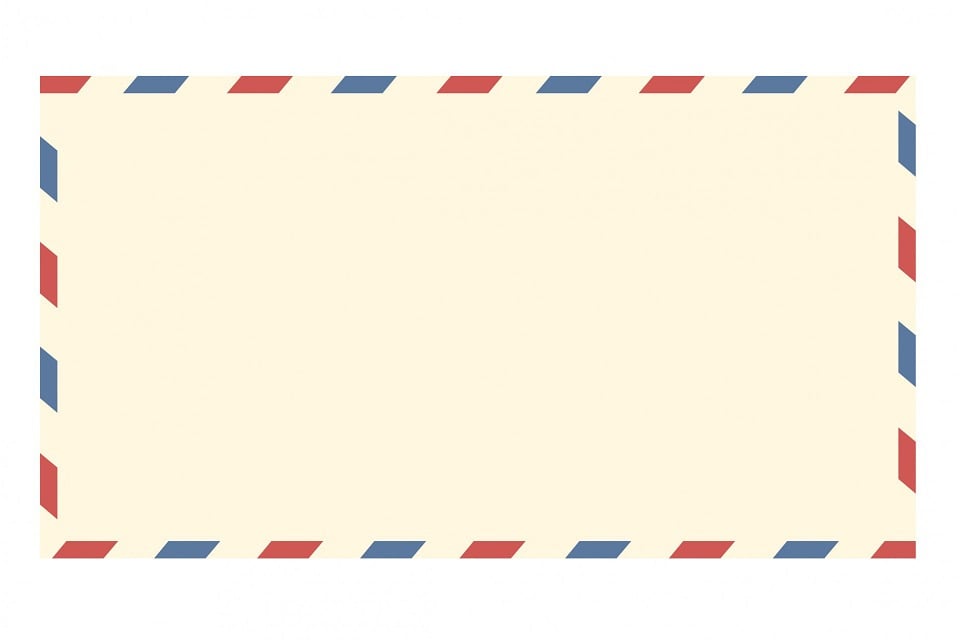 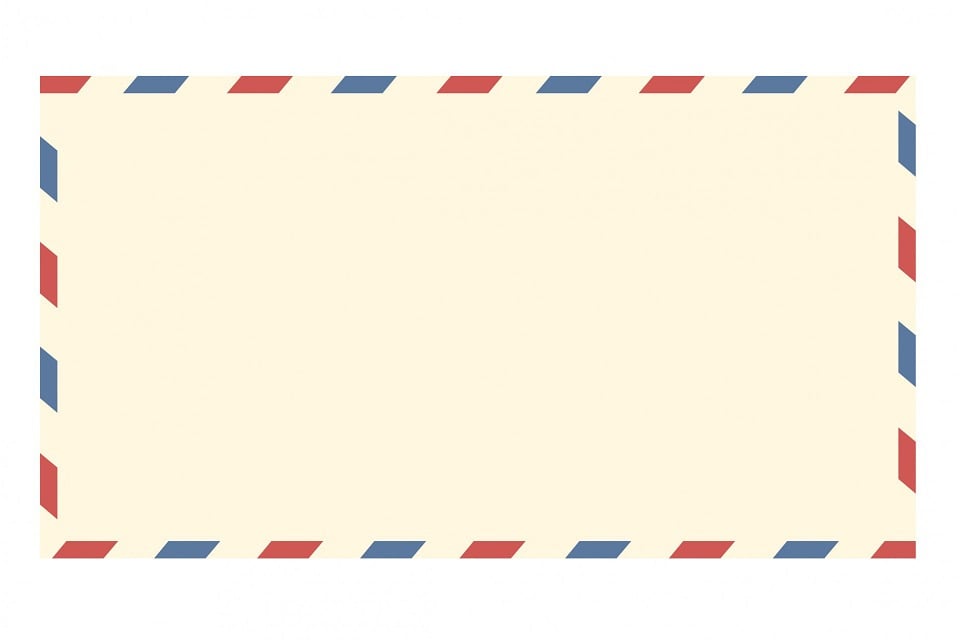 [Speaker Notes: Template for letter, if desired.]